SQL Server 2019 – O que vem por aí?
Fabrício Lima

Luiz Lima
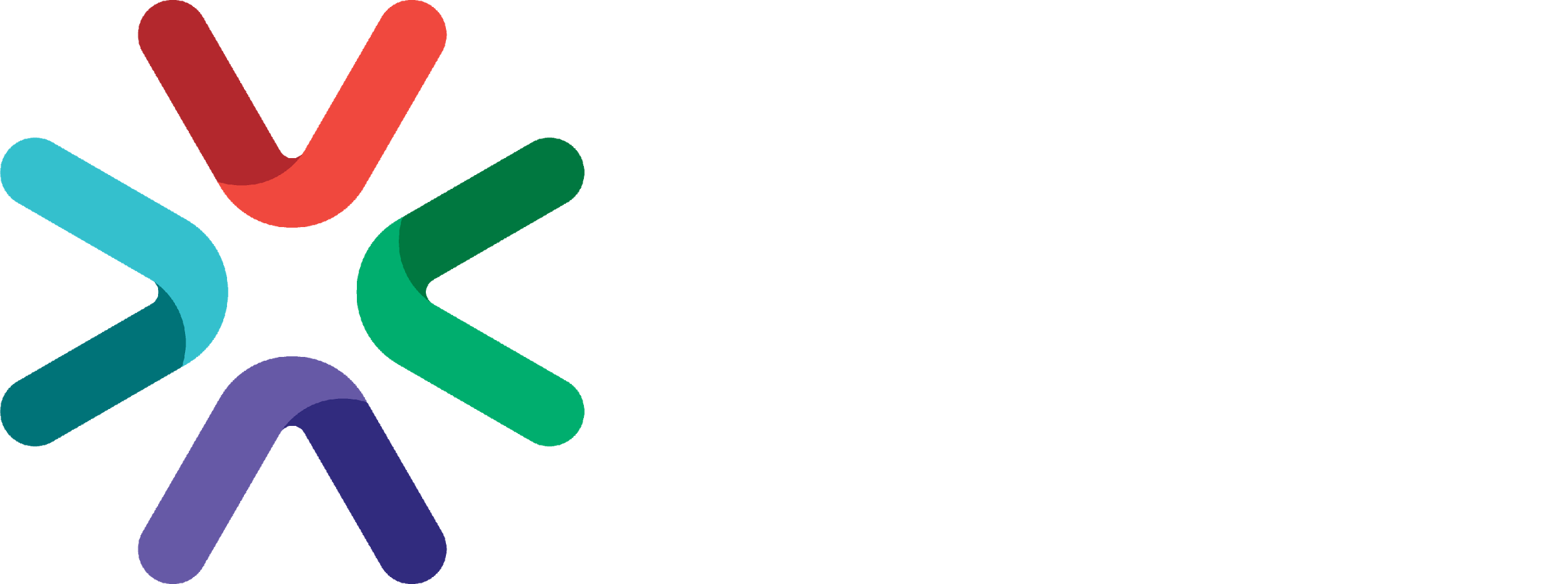 SELECT @@version
Versão 3.4
14 anos de SQL Server 
www.fabriciolima.net/blog/
Local Group SQL Server ES
MVP Data Platform
Consultor e Instrutor:
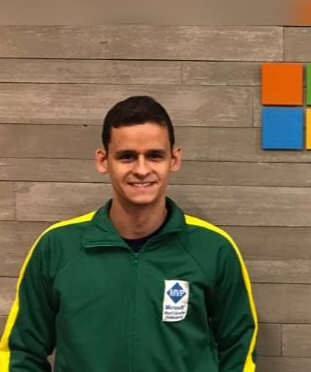 Fabricio Lima
Vitória-ES
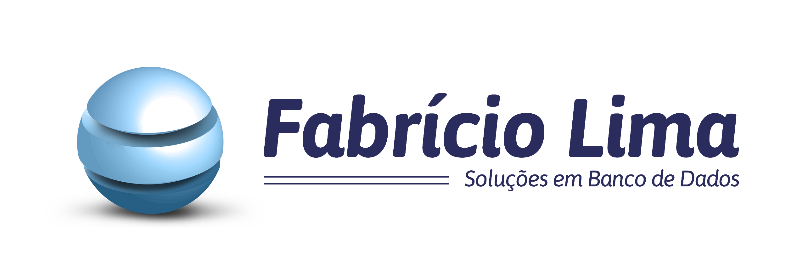 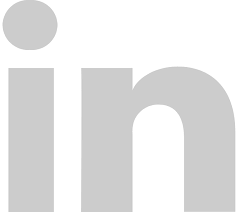 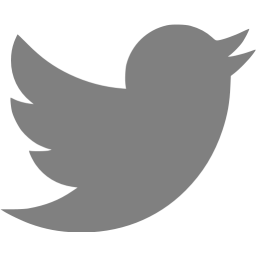 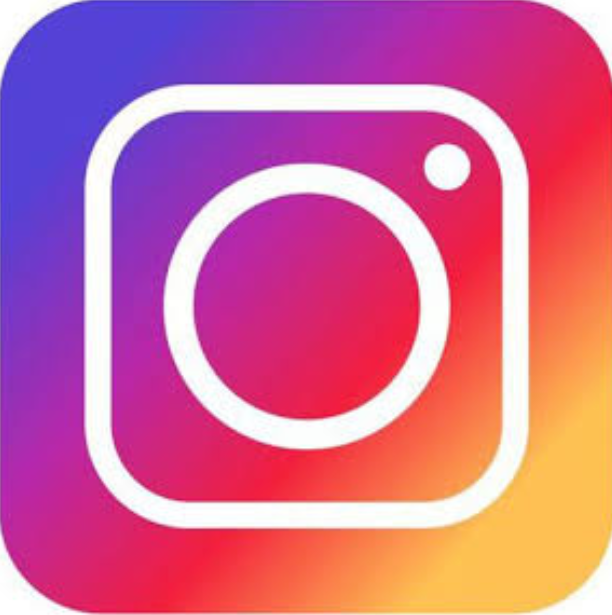 @fabriciodba
@fabriciofrancalima
/FabricioLimaSolucoesEmBD/
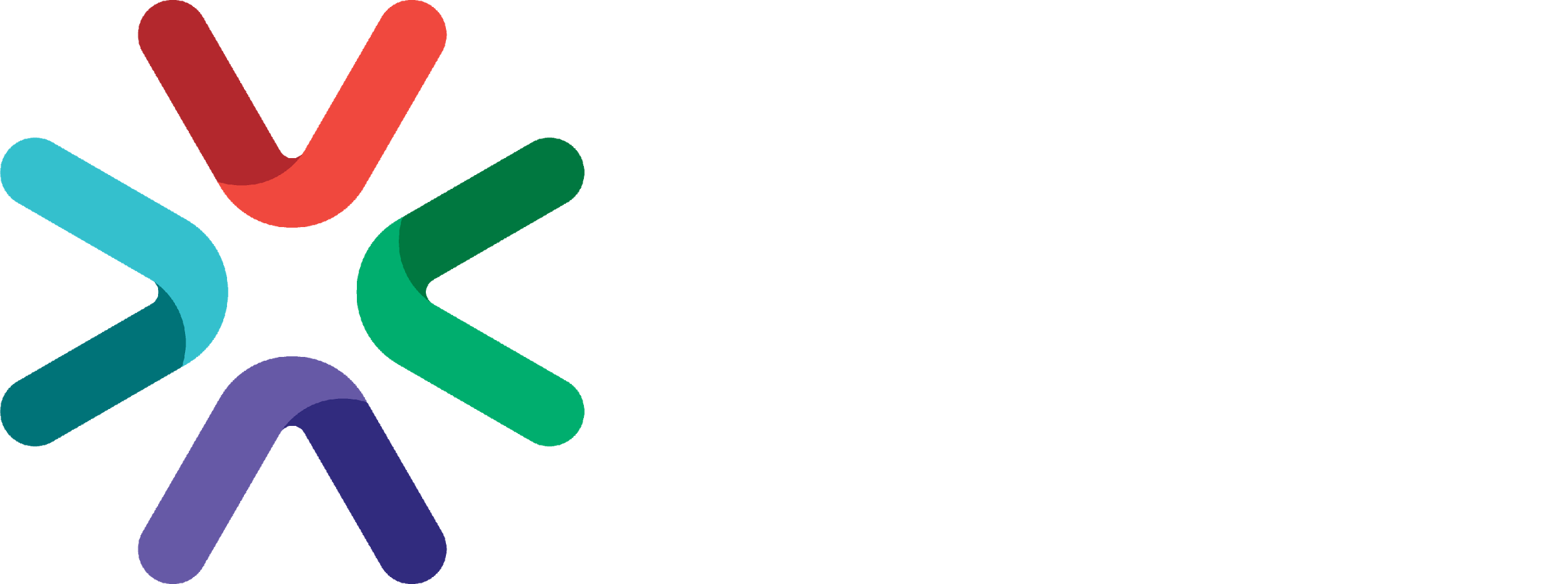 Luiz Vitor França Lima
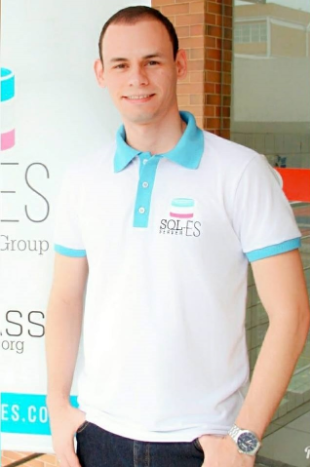 Consultor SQL Server – Fabrício Lima Soluções em Banco de Dados
Trabalho com SQL Server desde 2009
Contatos:
Blog: https://luizlima.net/
Facebook: http://facebook.com/luizlimaDBA
LinkedIn: https://www.linkedin.com/in/luizvitorlima/
Certificações:
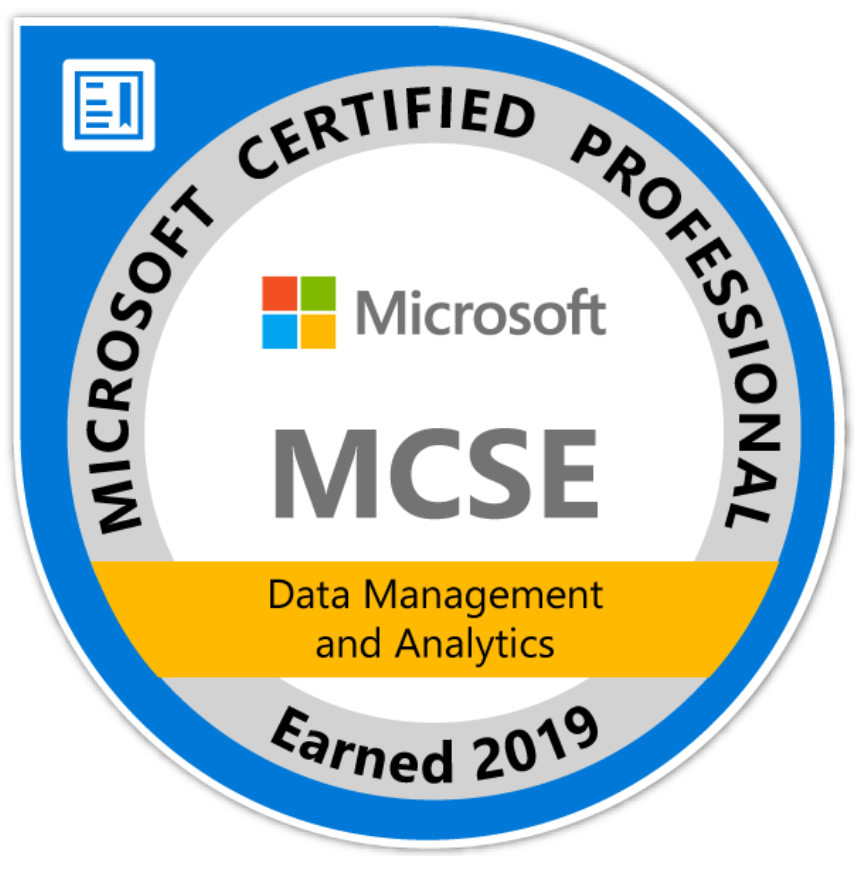 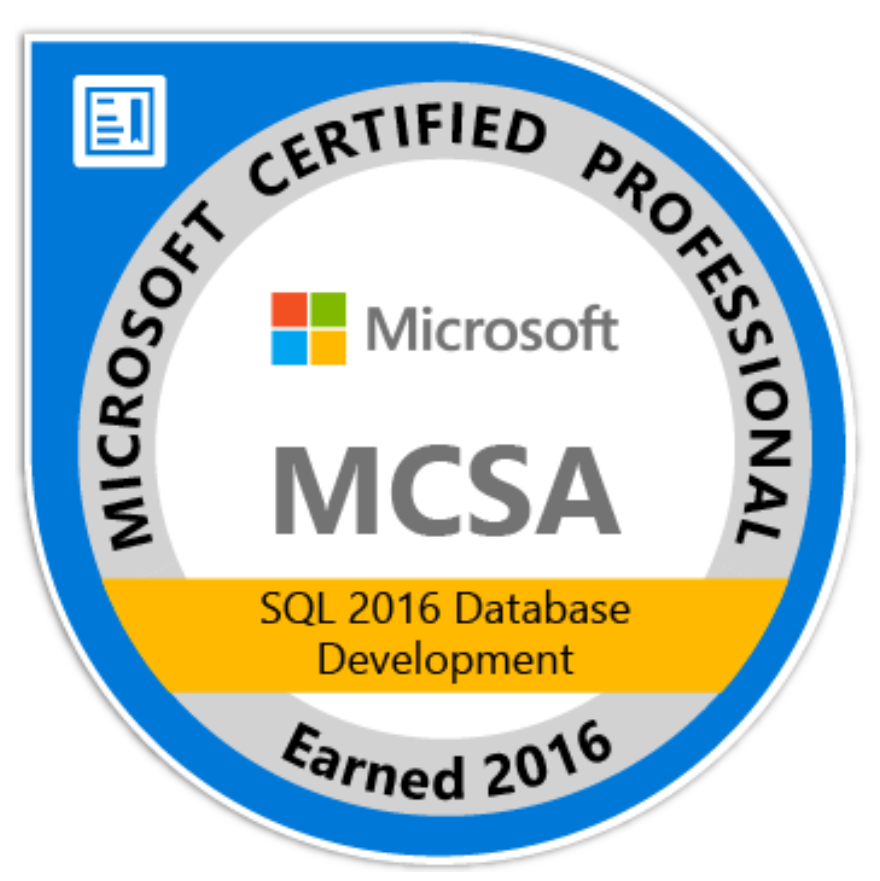 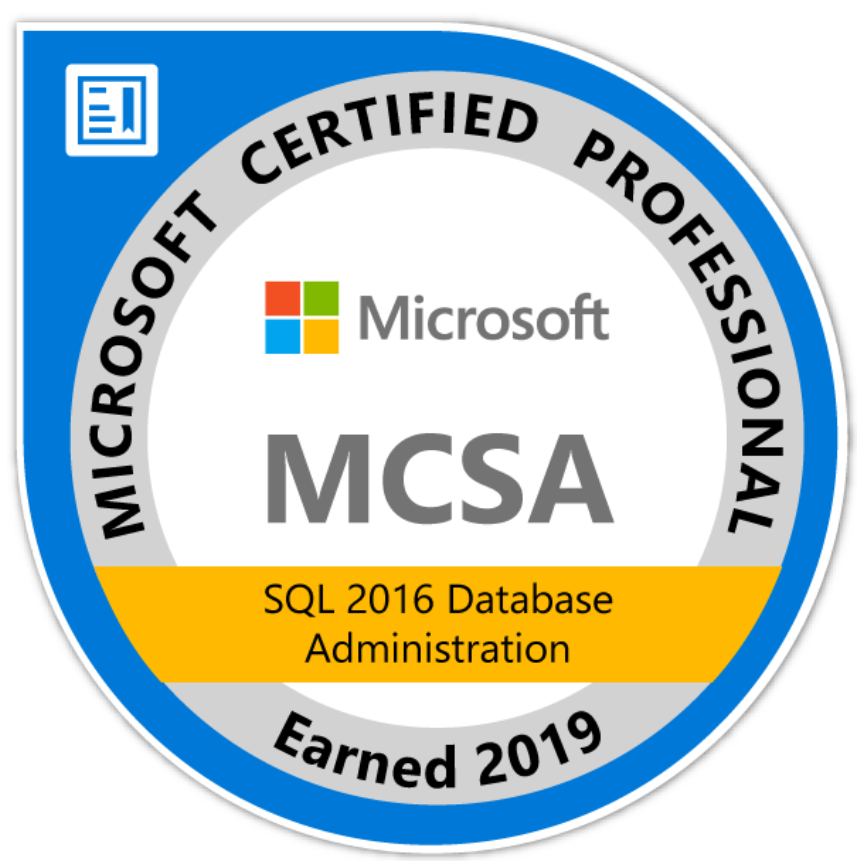 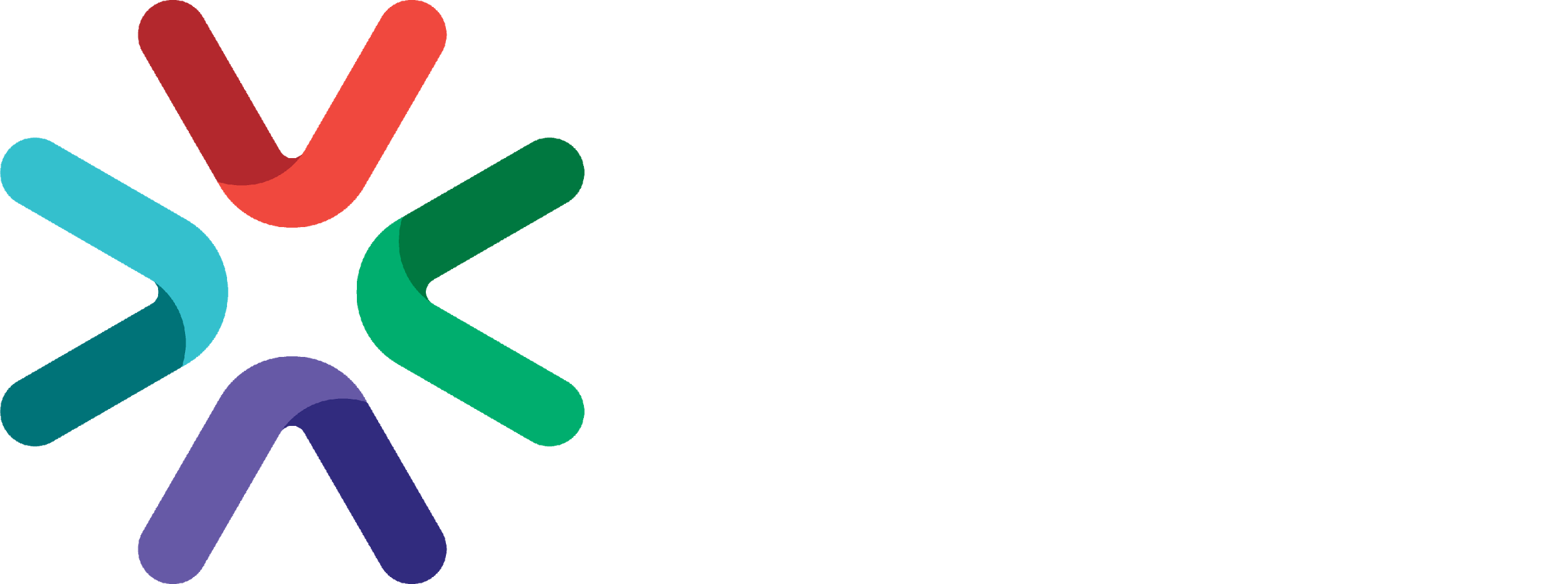 Introdução
Data de Lançamento – Microsoft Ignite: 4 de novembro de 2019

https://www.microsoft.com/en-us/sql-server/sql-server-2019
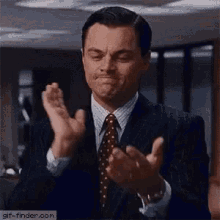 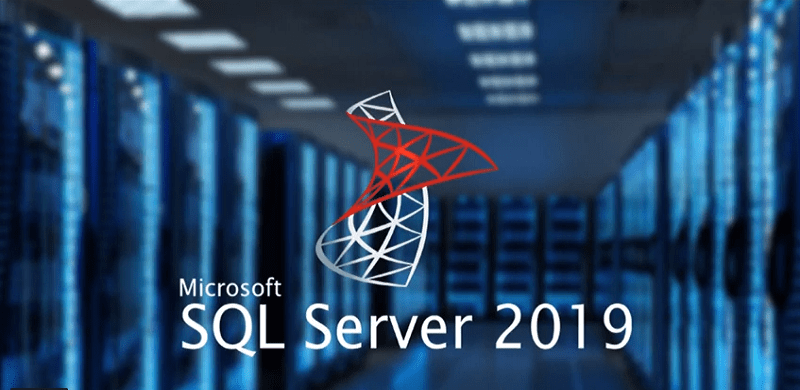 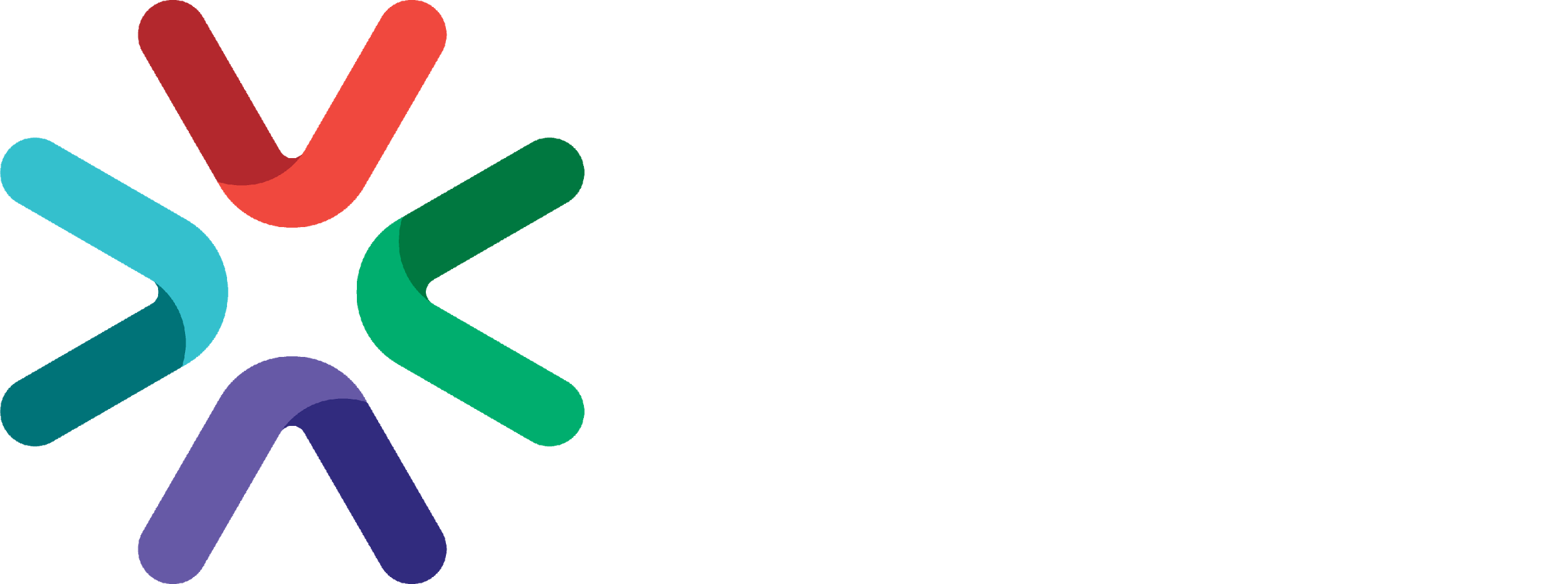 Installation - Setup Options - Memory
https://docs.microsoft.com/pt-br/sql/sql-server/install/instance-configuration?view=sql-server-ver15#memory
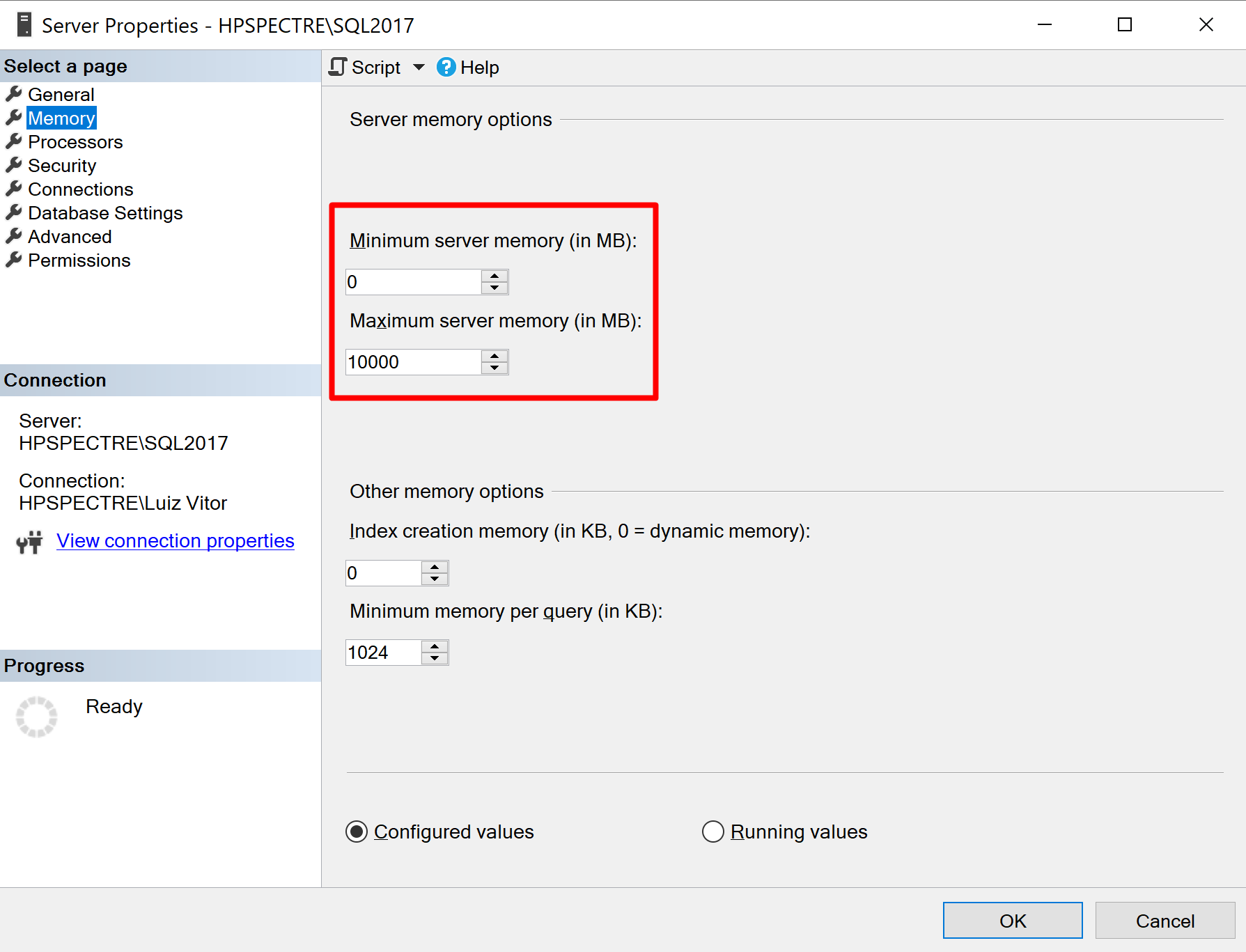 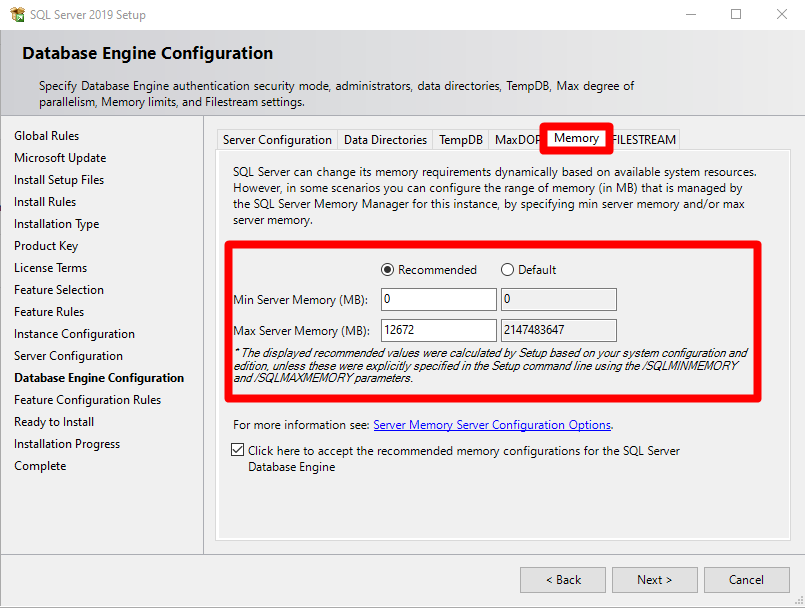 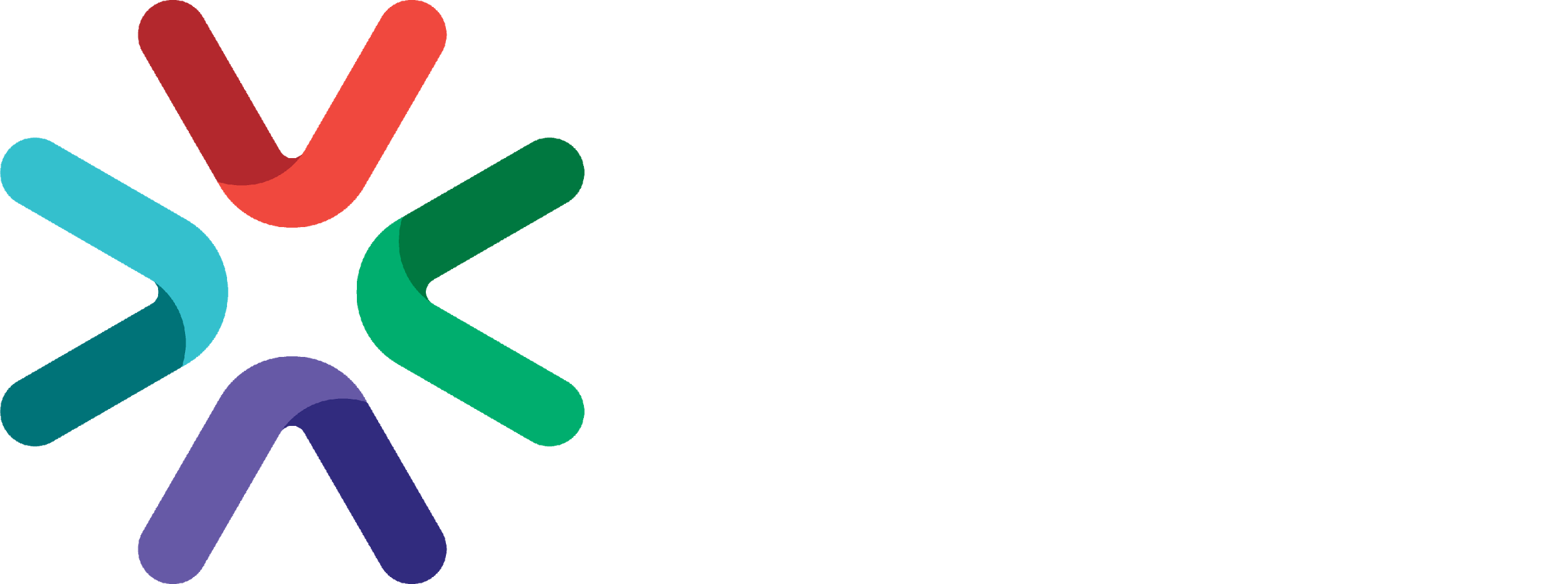 Installation - Setup Options - Parallelism
https://docs.microsoft.com/pt-br/sql/sql-server/install/instance-configuration?view=sql-server-ver15#maxdop
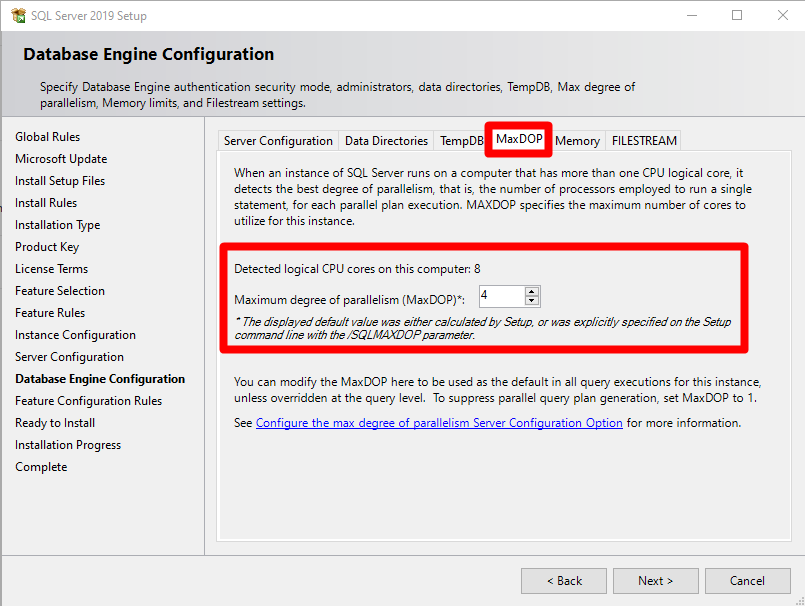 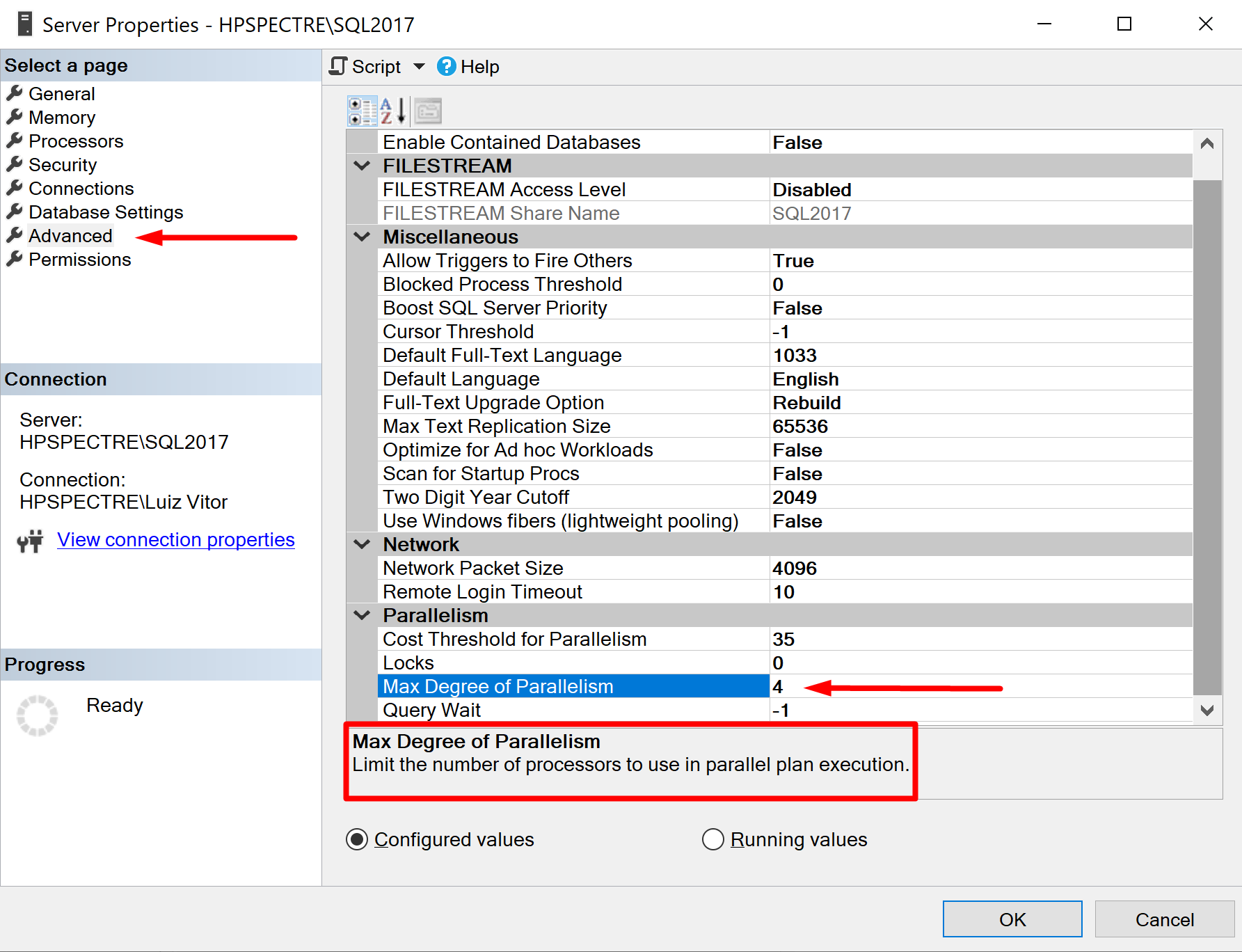 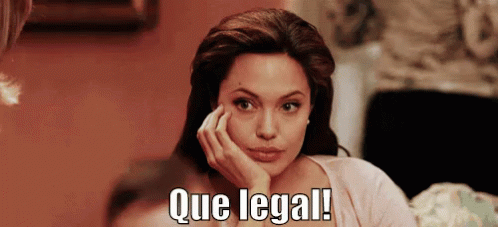 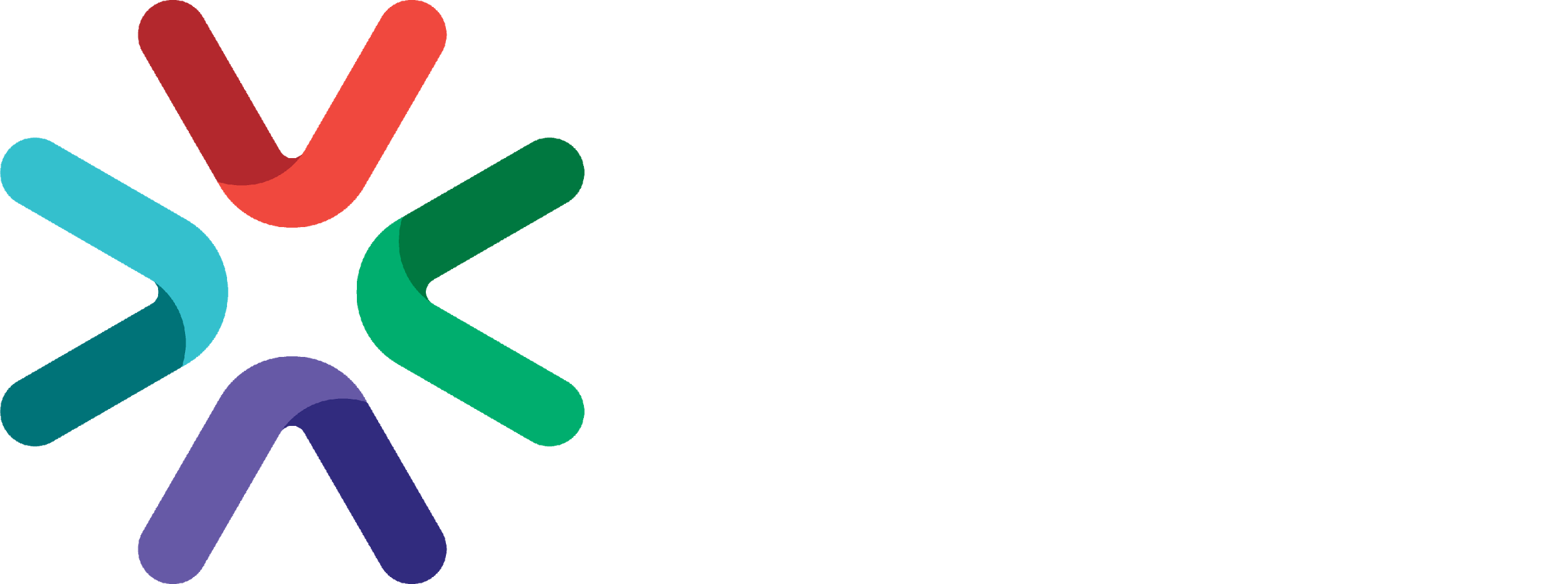 Accelerated Database Recovery (ADR)
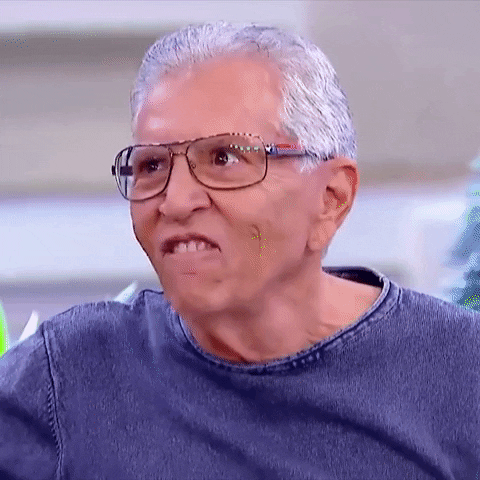 Reduz o tempo de recuperação após um rollback de uma longa transação.

https://docs.microsoft.com/en-us/sql/relational-databases/backup-restore/restore-and-recovery-overview-sql-server?view=sql-server-ver15#adr
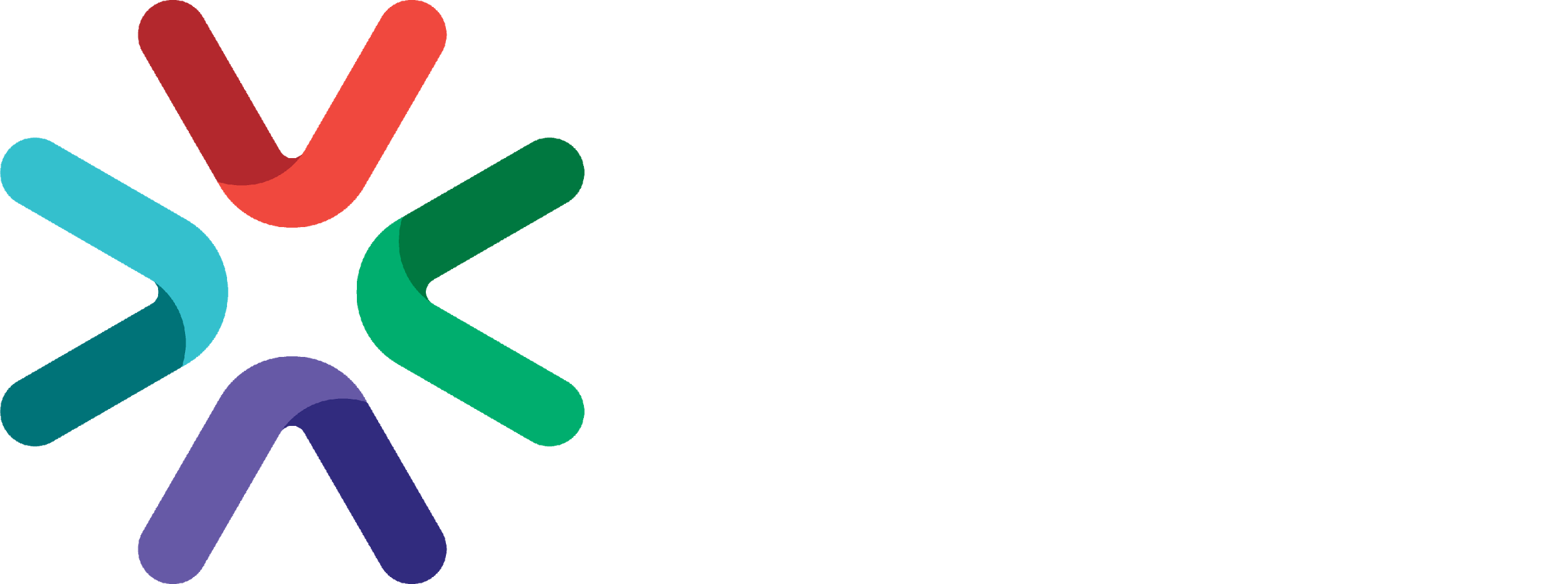 Developer Experience
Error messages

https://www.brentozar.com/archive/2018/09/whats-new-in-sql-server-2019s-sys-messages-more-unannounced-features/
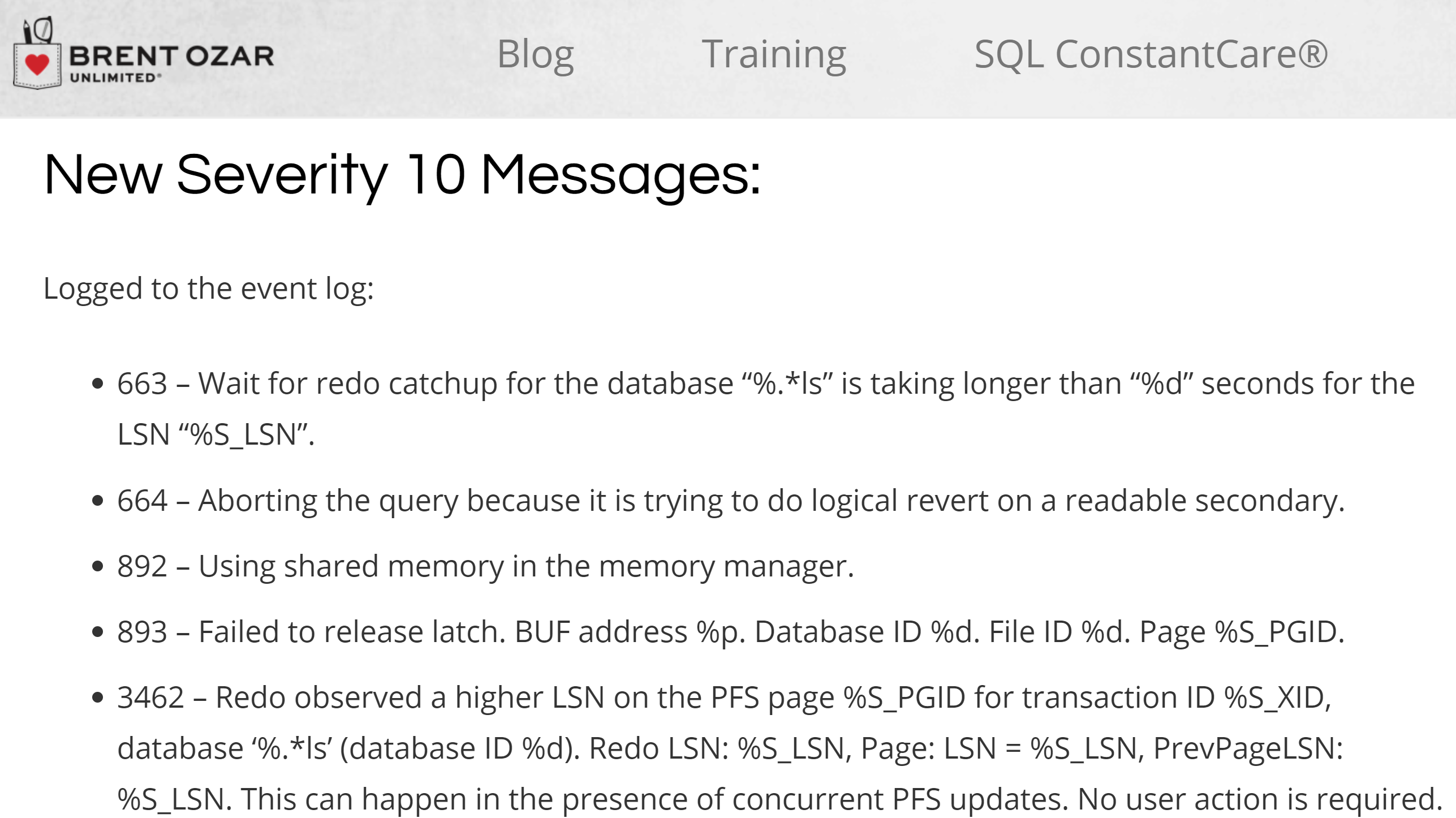 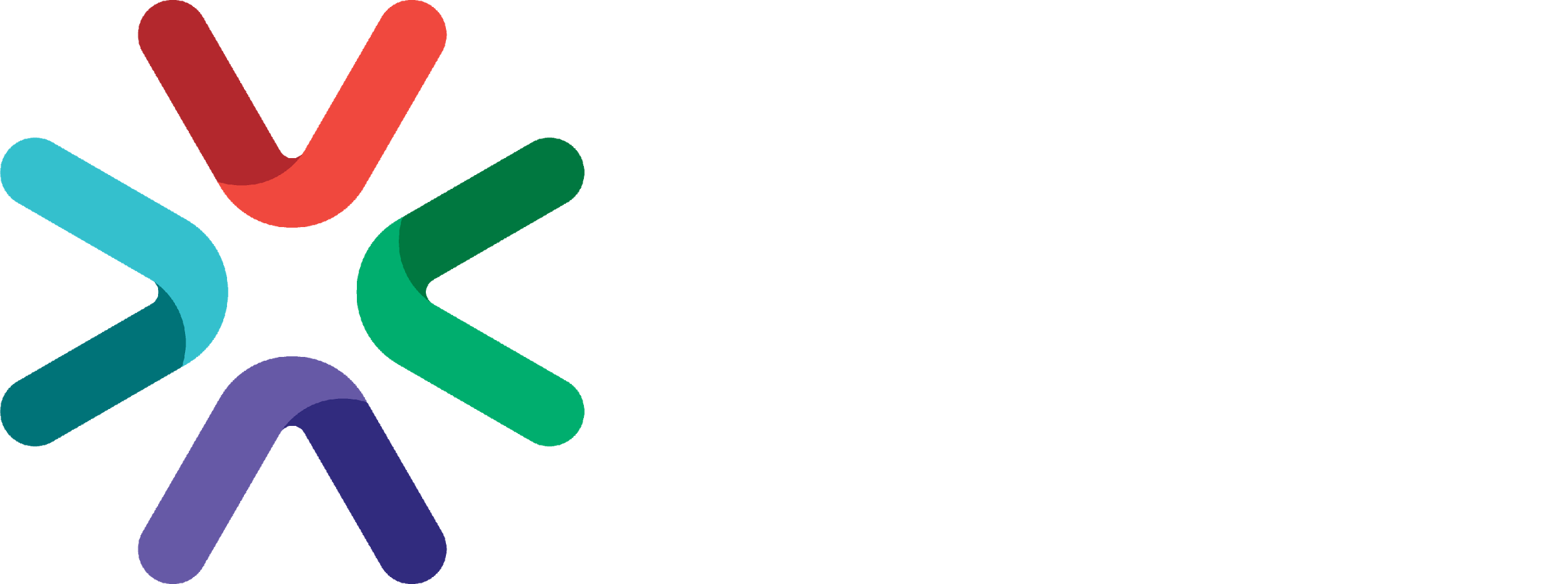 Developer Experience
Error messages - String or binary data would be truncated

https://www.dirceuresende.com/blog/sql-server-string-or-binary-data-would-be-truncated-o-que-e-como-identificar-a-causa-raiz-e-como-corrigir/
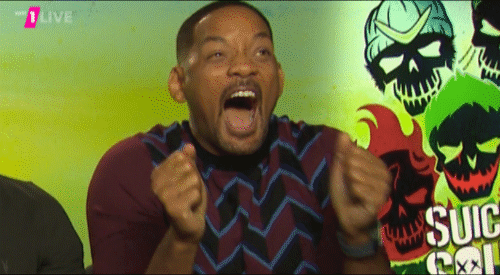 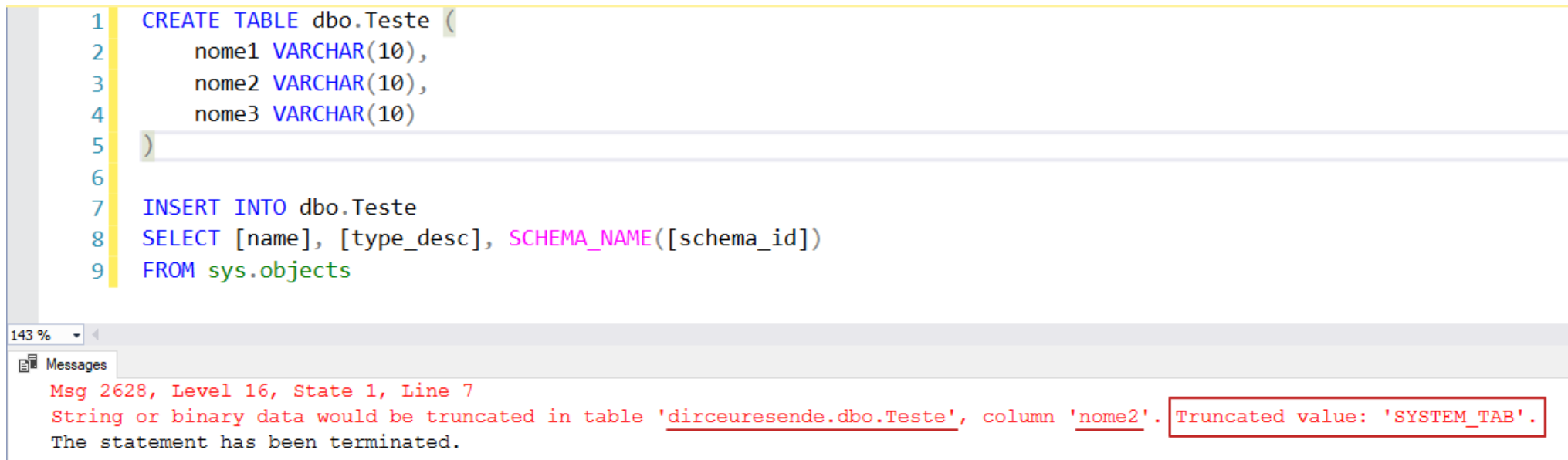 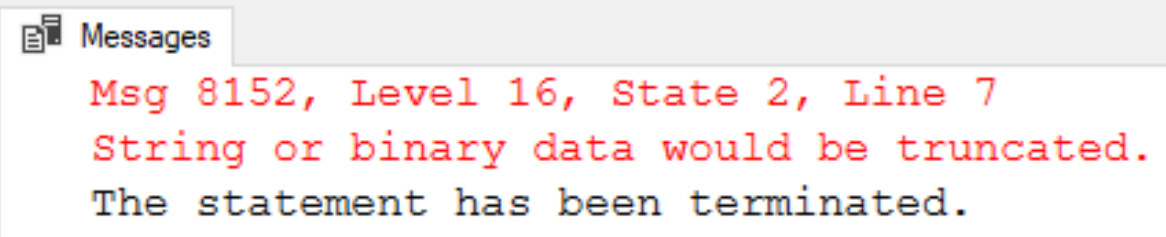 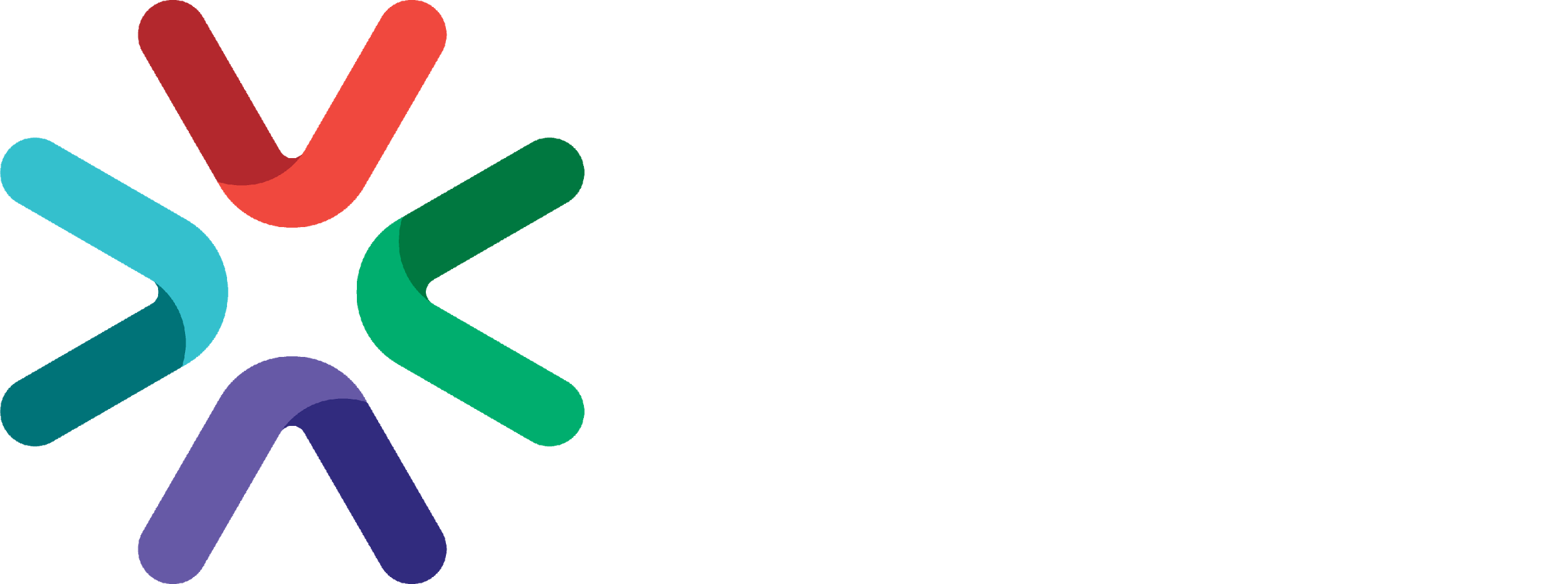 High Availability – Availability Groups
SQL Server 2019:
Número máximo de replicas síncronas: 5
Pode configurar Failover automático
1 replica primária e até 4 replicas secundárias síncronas


SQL Server 2017:
Número máximo de replicas síncronas: 3
Pode configurar Failover automático
1 replica primária e até 2 replicas secundárias síncronas
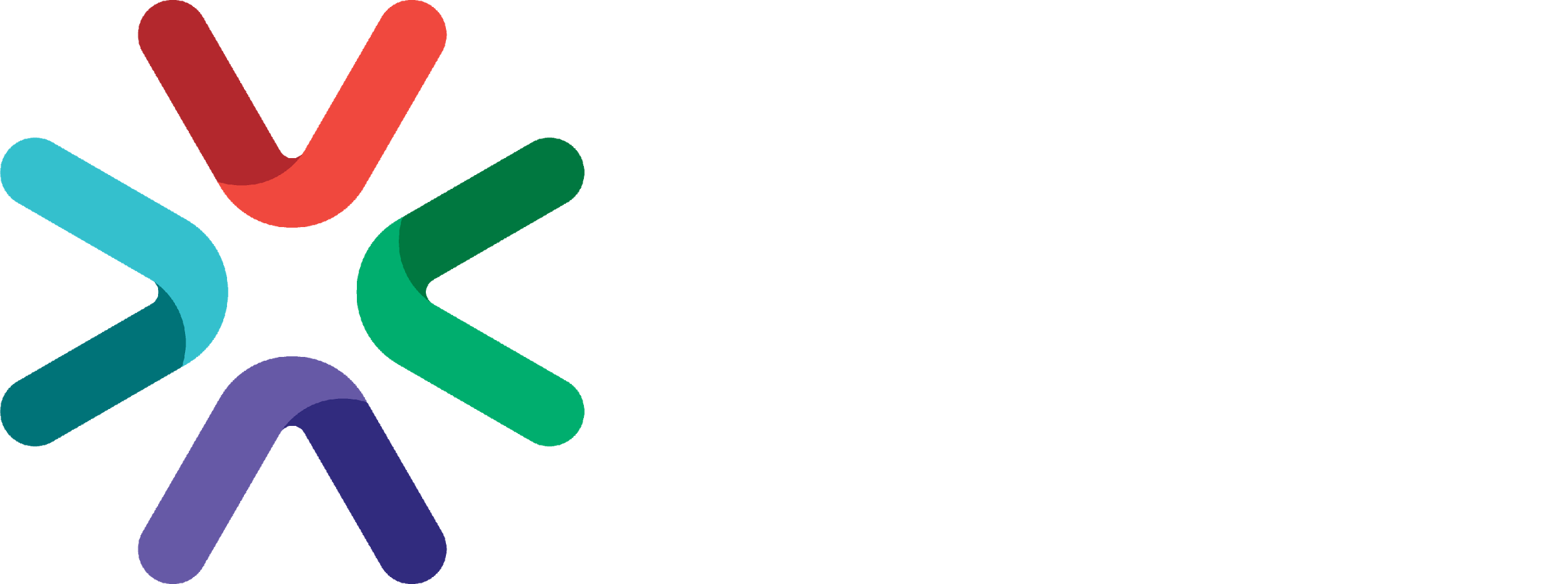 Query Store – Introdução
Surgiu no SQL Server 2016.

https://www.fabriciolima.net/blog/2019/02/06/query-store-01-introducao/
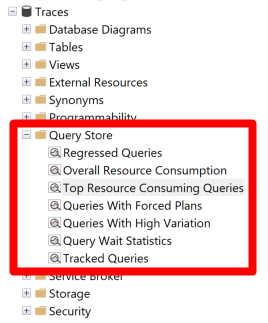 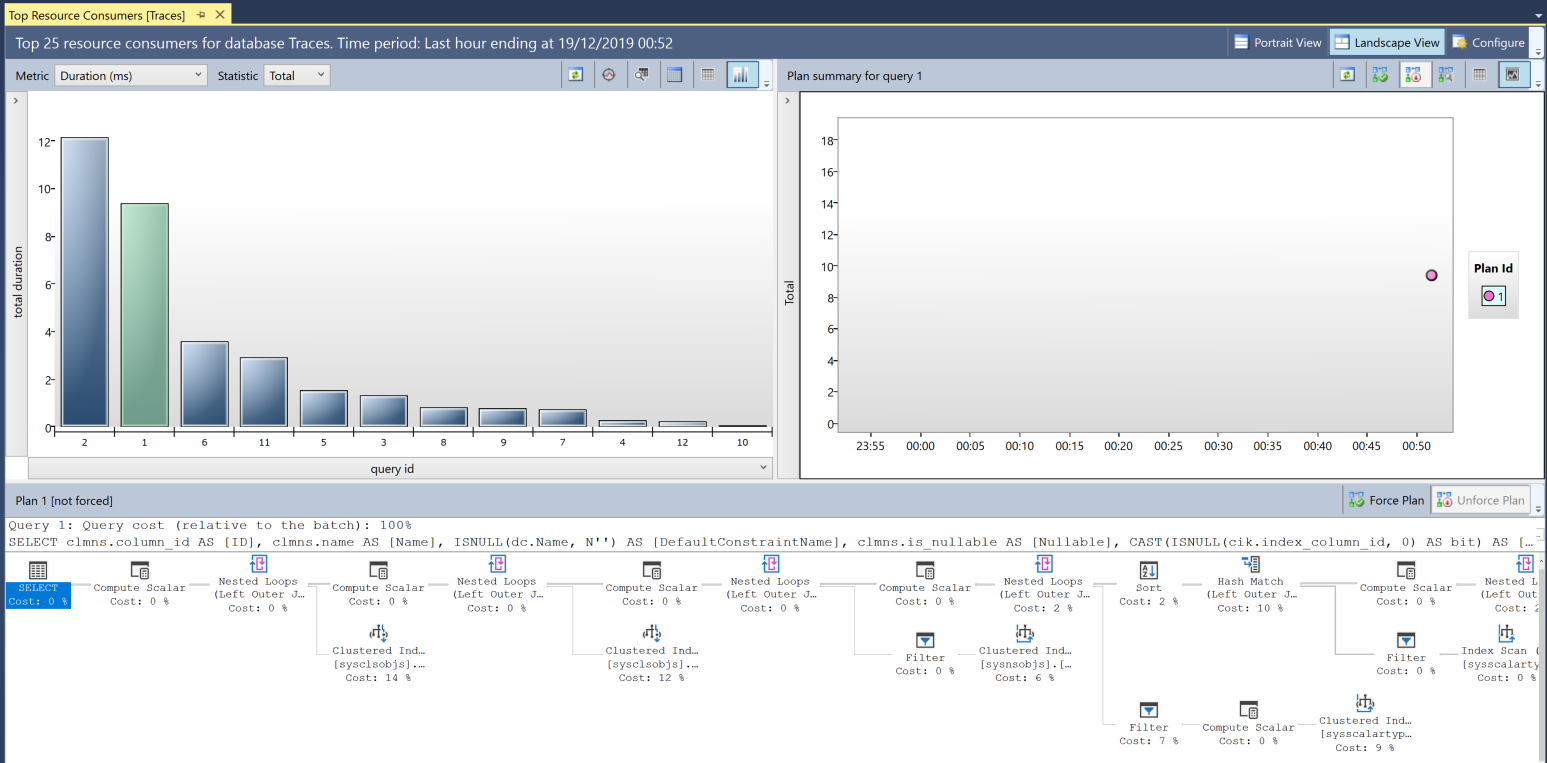 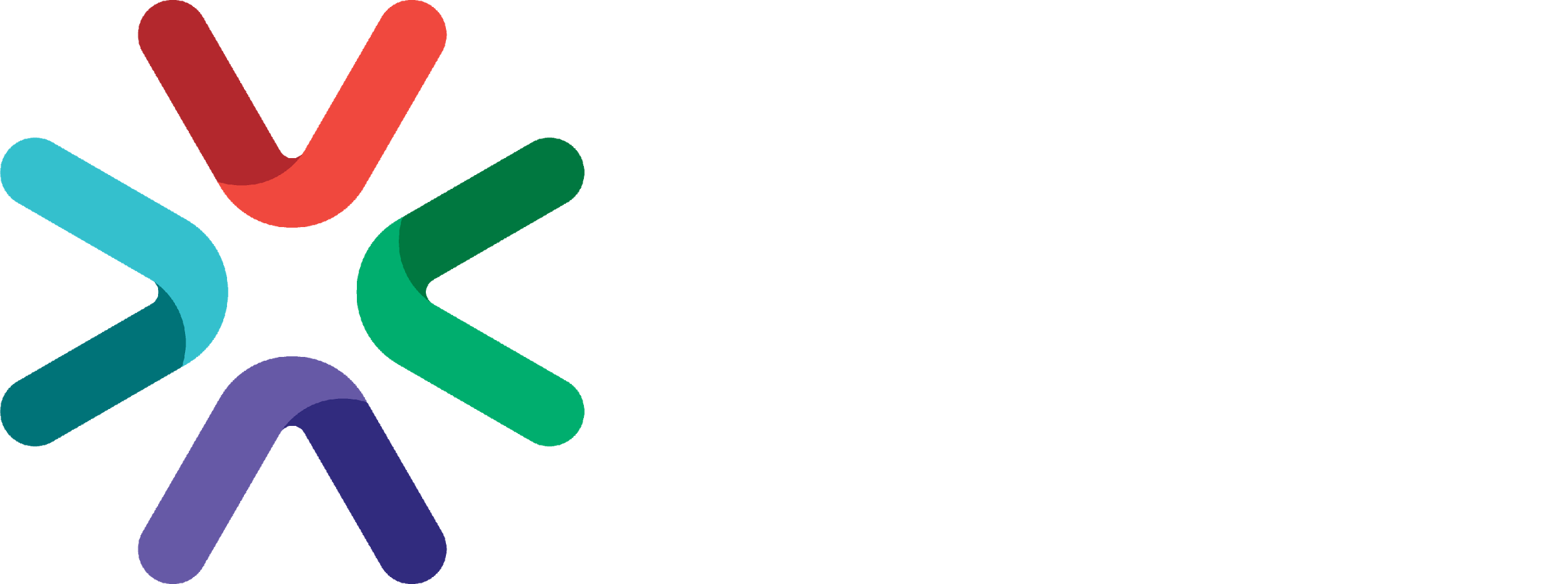 Query Store – Cuidado!!!
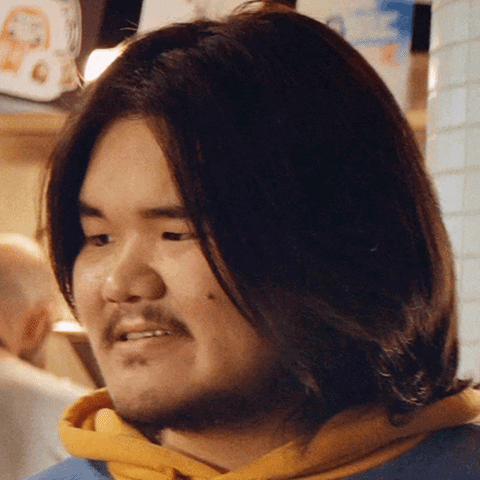 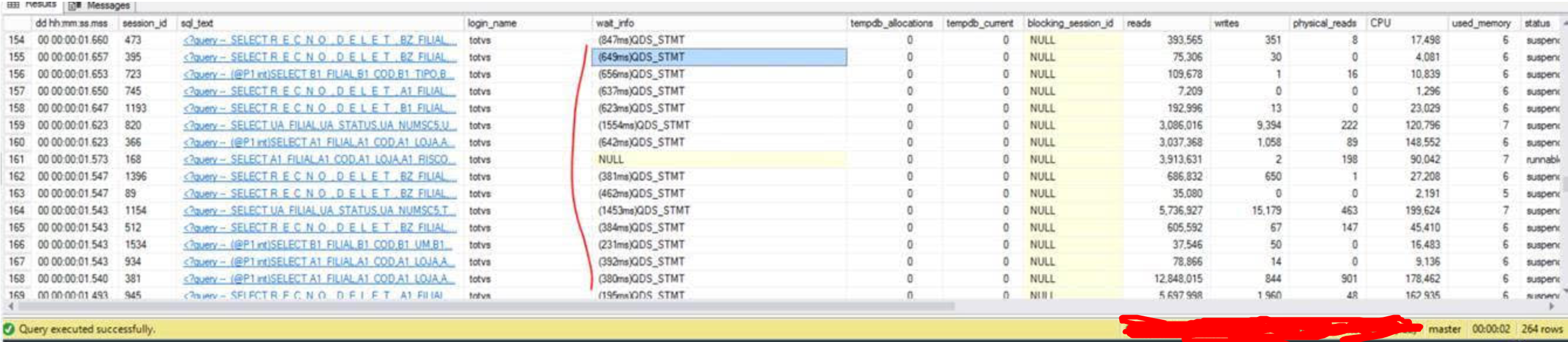 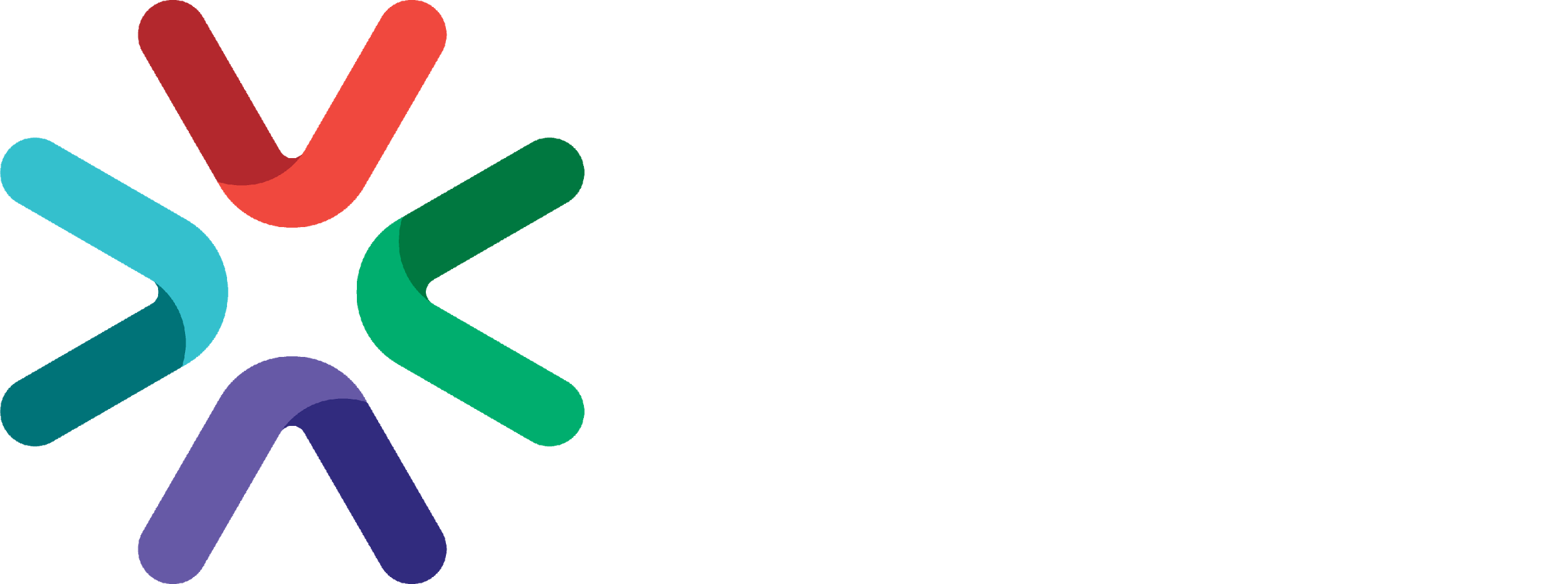 Query Store 2019– Capture Mode – Custom
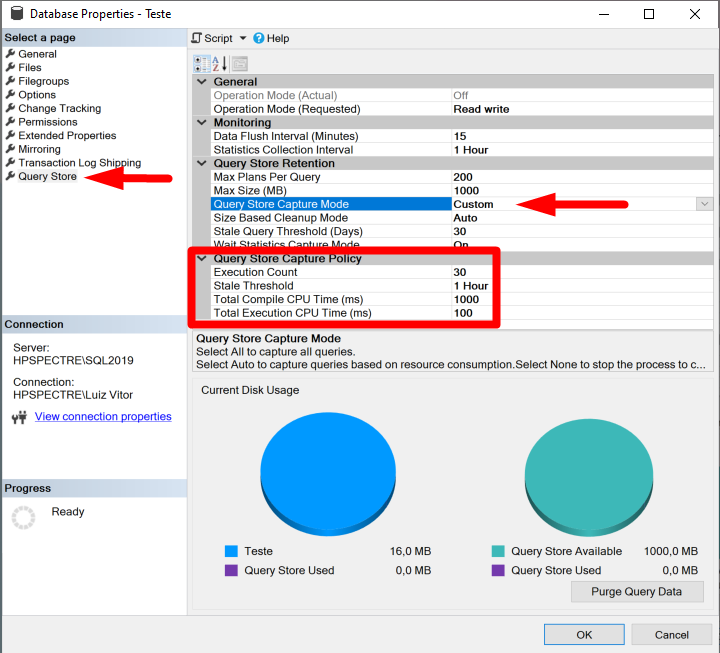 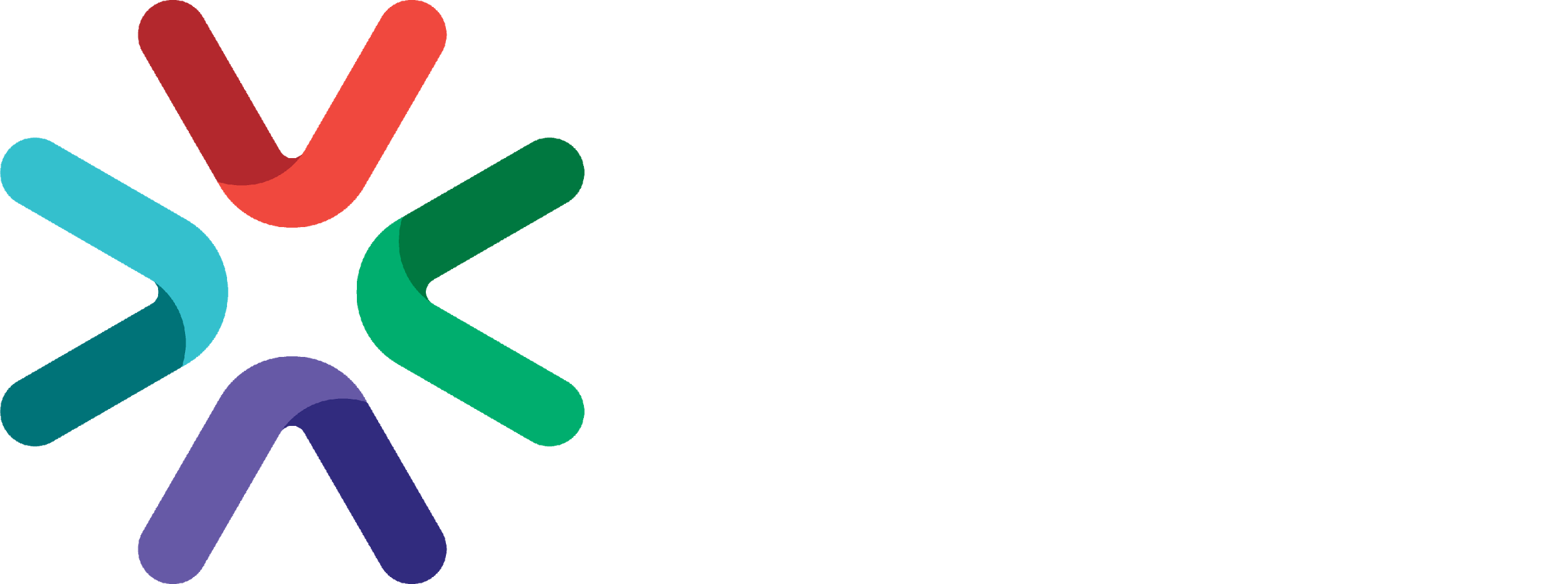 Intelligent Database
Row mode memory grant feedback

O SQL é mais acertivo na alocação de memória e evita muitas vezes o uso do TEMPDB em algumas queries.

https://docs.microsoft.com/en-us/sql/relational-databases/performance/intelligent-query-processing?view=sql-server-ver15#row-mode-memory-grant-feedback


Batch mode on rowstore

“Batch mode” ajuda em queries analíticas que utilizam muitas linhas realizando agregações. Ele trabalha com batches de ~900 linhas ao invés de trabalhar linha a linha.


https://docs.microsoft.com/en-us/sql/relational-databases/performance/intelligent-query-processing?view=sql-server-ver15#batch-mode-on-rowstore
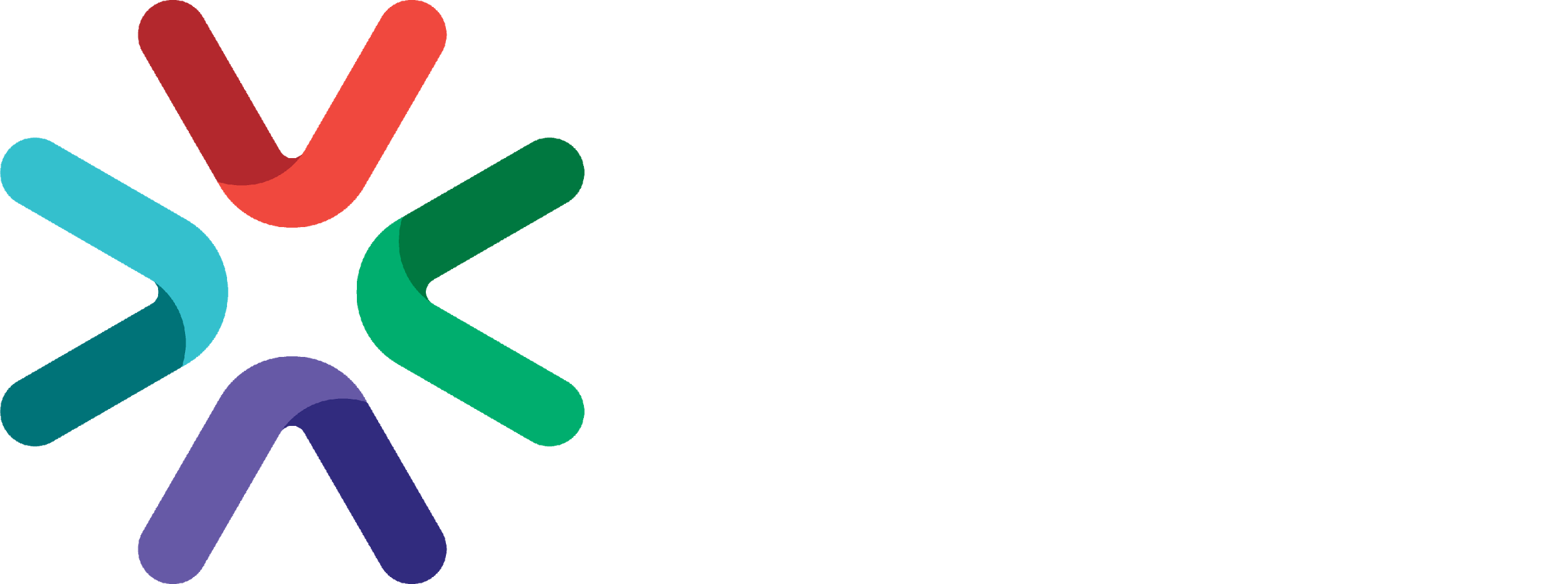 Intelligent Database
Scalar UDF Inlining

Melhorias na performance das Funções Escalares (Scalar UDF – User Defined Functions).

https://docs.microsoft.com/en-us/sql/relational-databases/performance/intelligent-query-processing?view=sql-server-ver15#scalar-udf-inlining


Table variable deferred compilation

Melhorias na performance das tabelas variáveis, com informações de estatísticas de quantas linhas tem nessa tabela @.

https://docs.microsoft.com/en-us/sql/relational-databases/performance/intelligent-query-processing?view=sql-server-ver15#table-variable-deferred-compilation
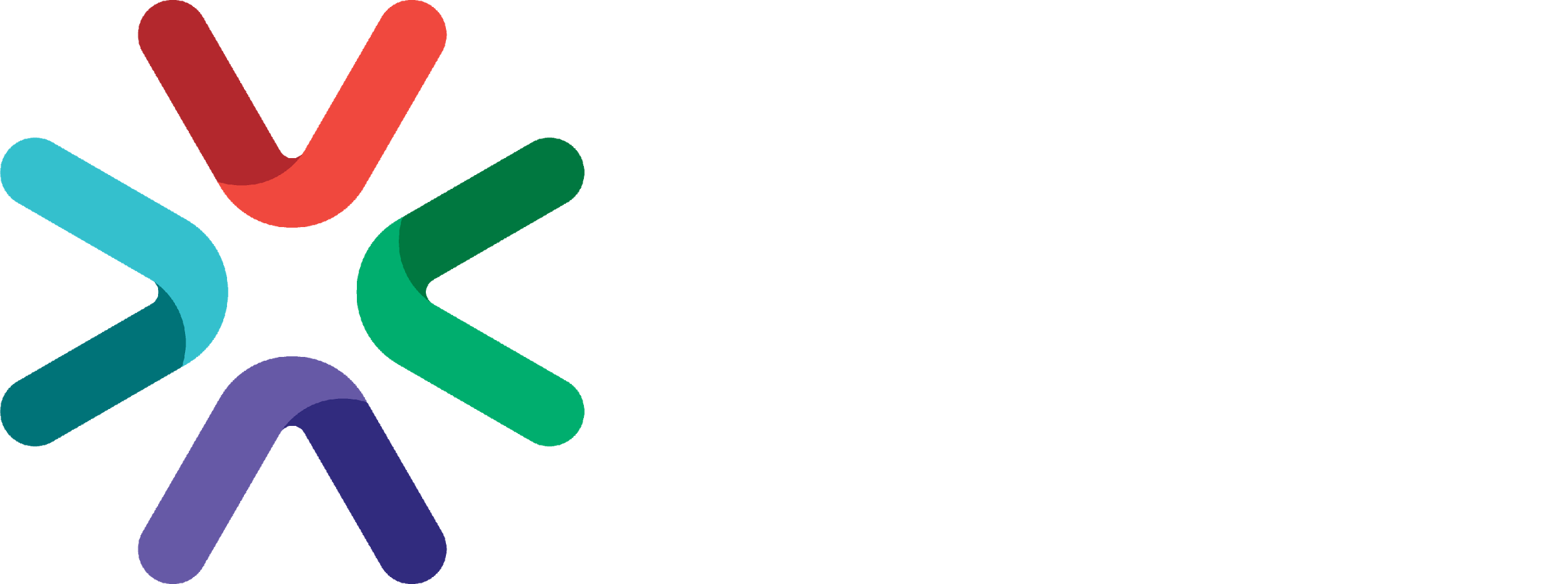 In-Memory Database
Memory-optimized TempDB metadata

Feature utilizada para reduzir alguns gargalos na contenção de metadados do TEMPDB (Restart no SQL).

ALTER SERVER CONFIGURATION SET MEMORY_OPTIMIZED TEMPDB_METADATA=ON

https://www.youtube.com/watch?v=g4aemv5O9as
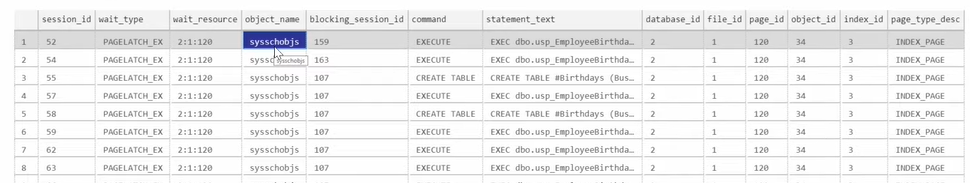 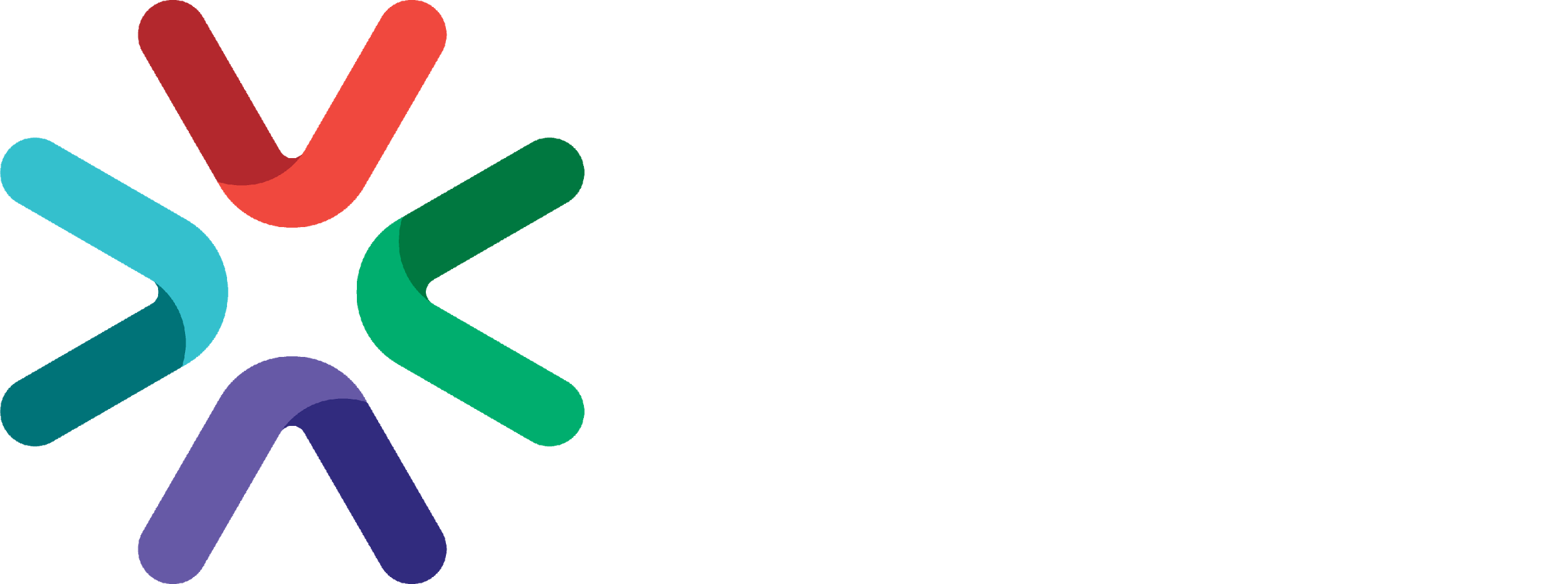 New Business Intelligence Features
Data Virtualization and enhanced Poly base
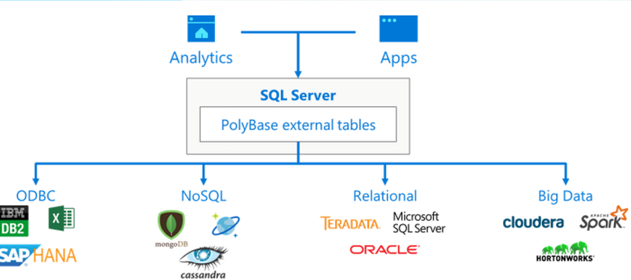 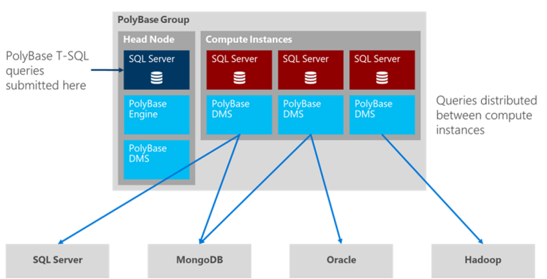 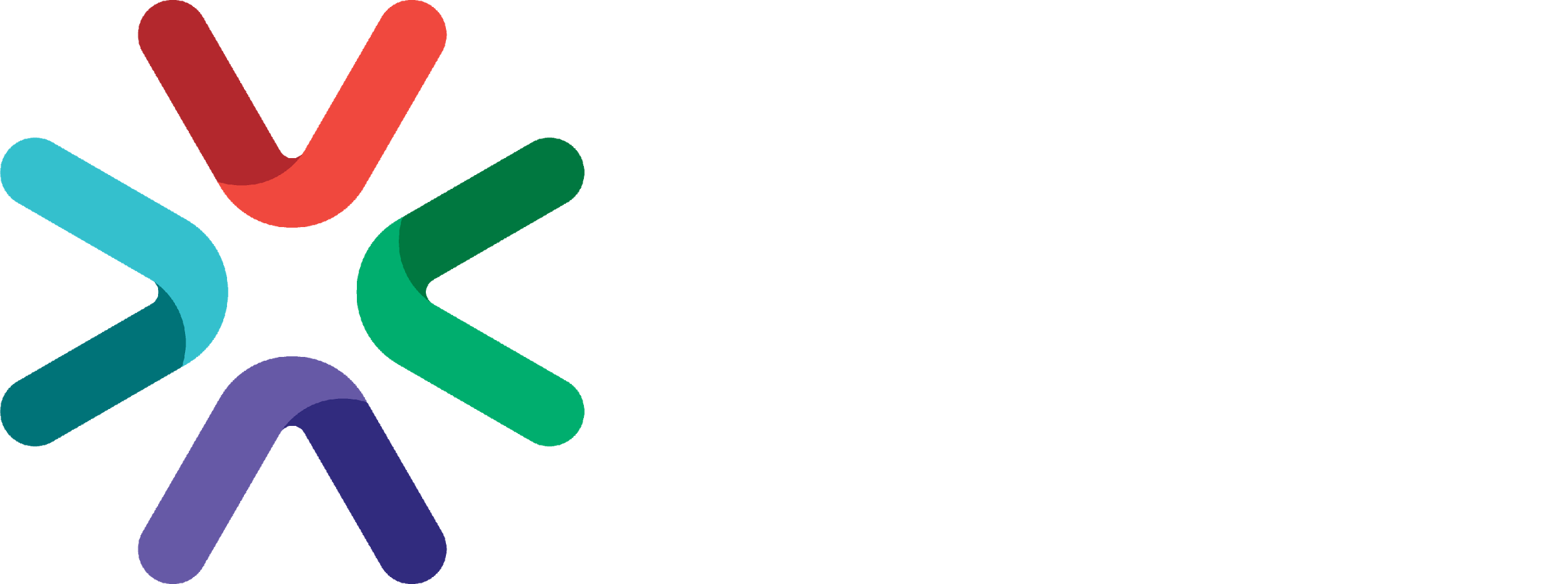 New Business Intelligence Features
SQL Server Big Data / Data Lake/ AI
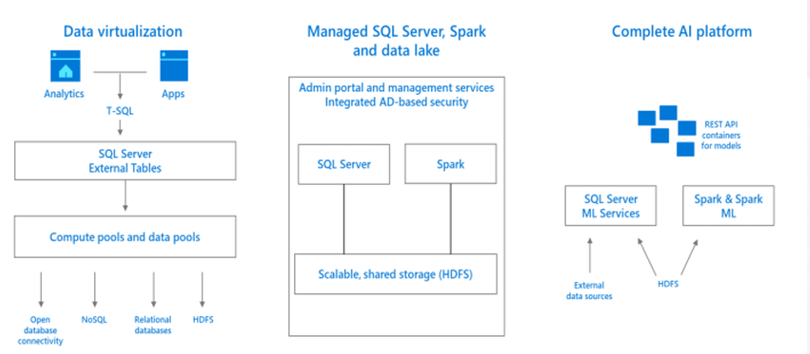 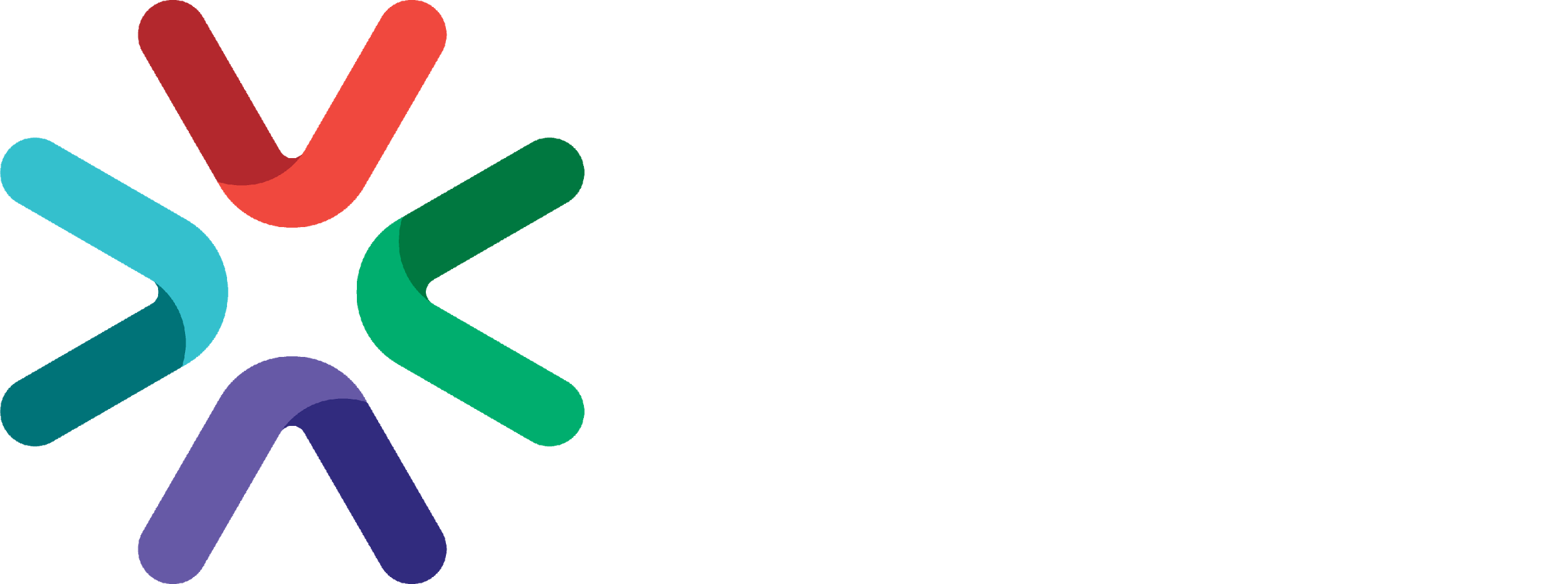 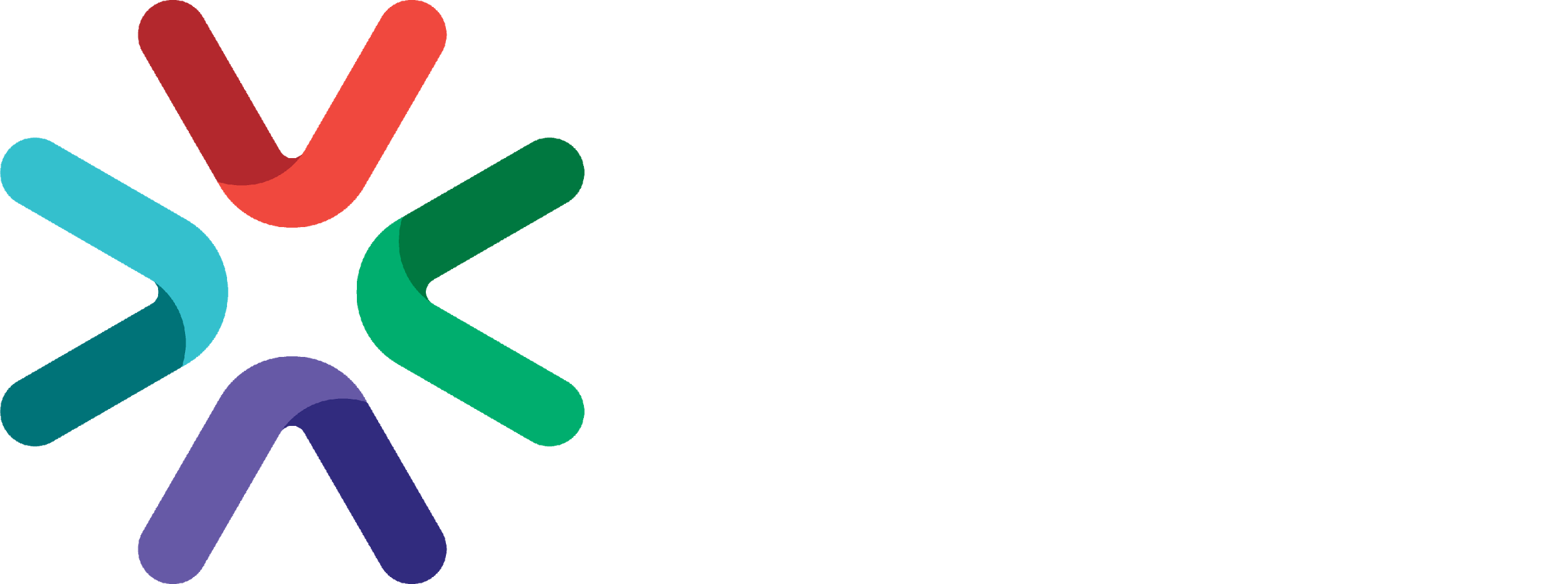 DEMOS
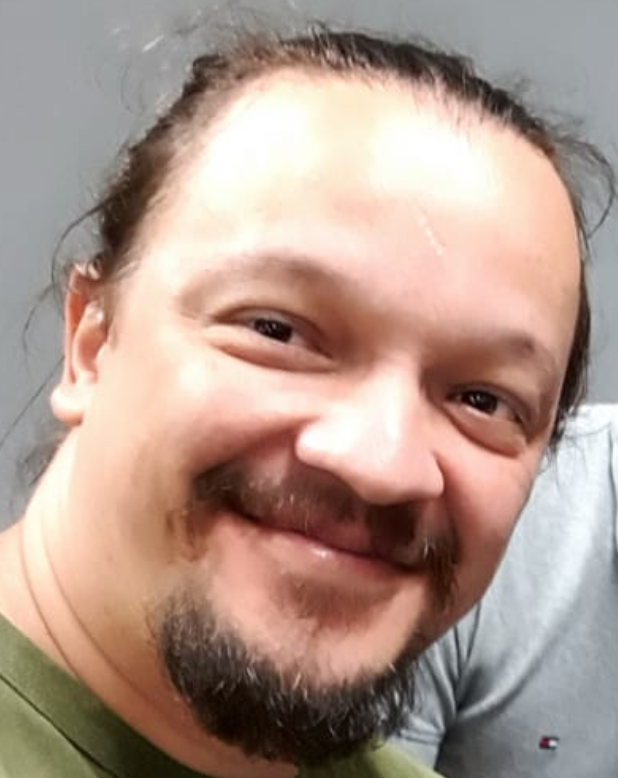 Row mode memory grant feedback

Batch mode x Row mode

Table variable deferred compilation

Scalar UDF Inlining

Accelerated database recovery
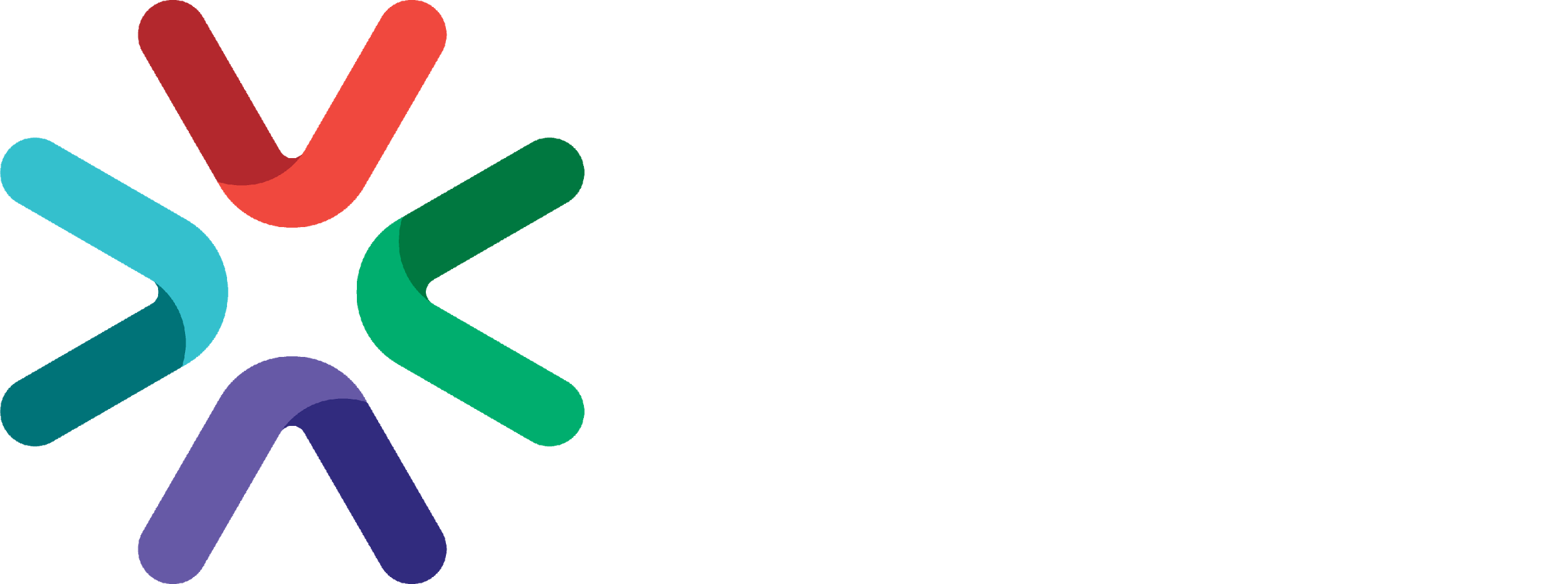 Referências
https://docs.microsoft.com/en-us/sql/sql-server/what-s-new-in-sql-server-ver15?view=sql-server-ver15

https://www.brentozar.com/archive/2019/10/video-whats-new-in-sql-server-2019/

https://www.dirceuresende.com/blog/sql-server-2019-lista-de-novidades-e-novos-recursos/

https://www.brentozar.com/archive/2019/03/video-demoing-sql-server-2019s-new-accelerated-database-recovery/

https://www.brentozar.com/archive/2018/09/whats-new-in-sql-server-2019s-sys-messages-more-unannounced-features/

https://www.modbi.com/post/sql-server-2019-new-business-intelligence-features
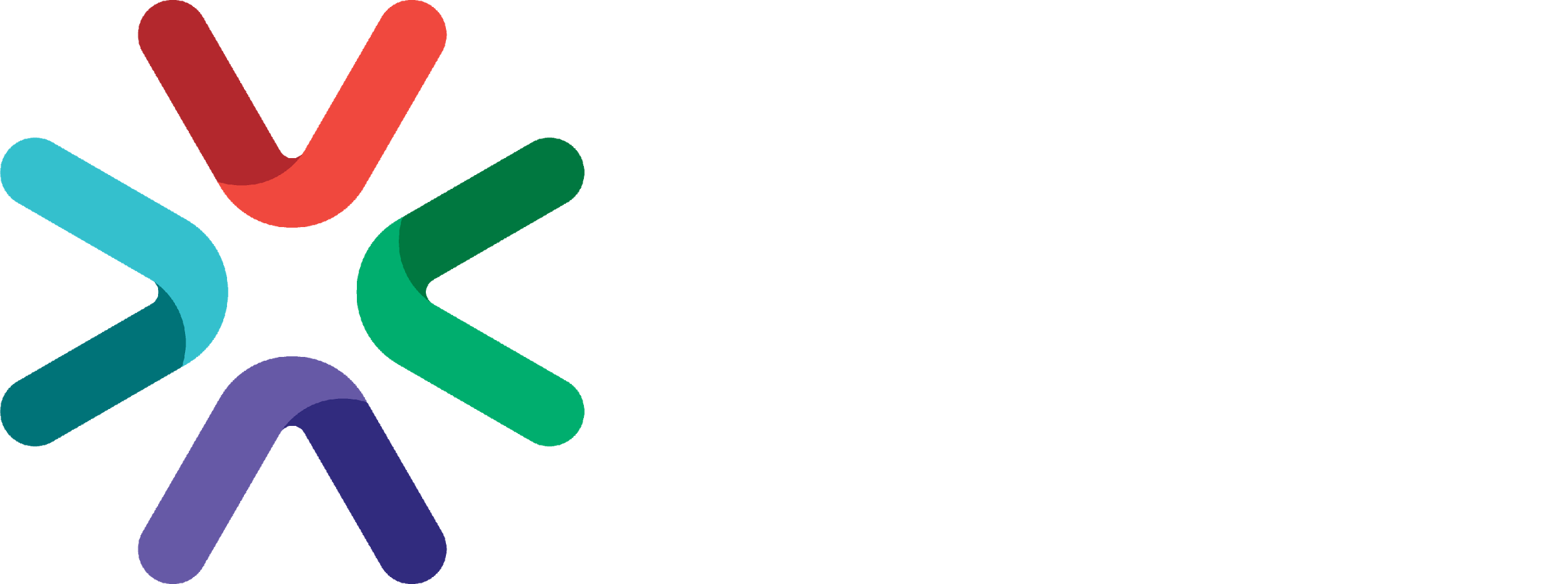 Dúvidas
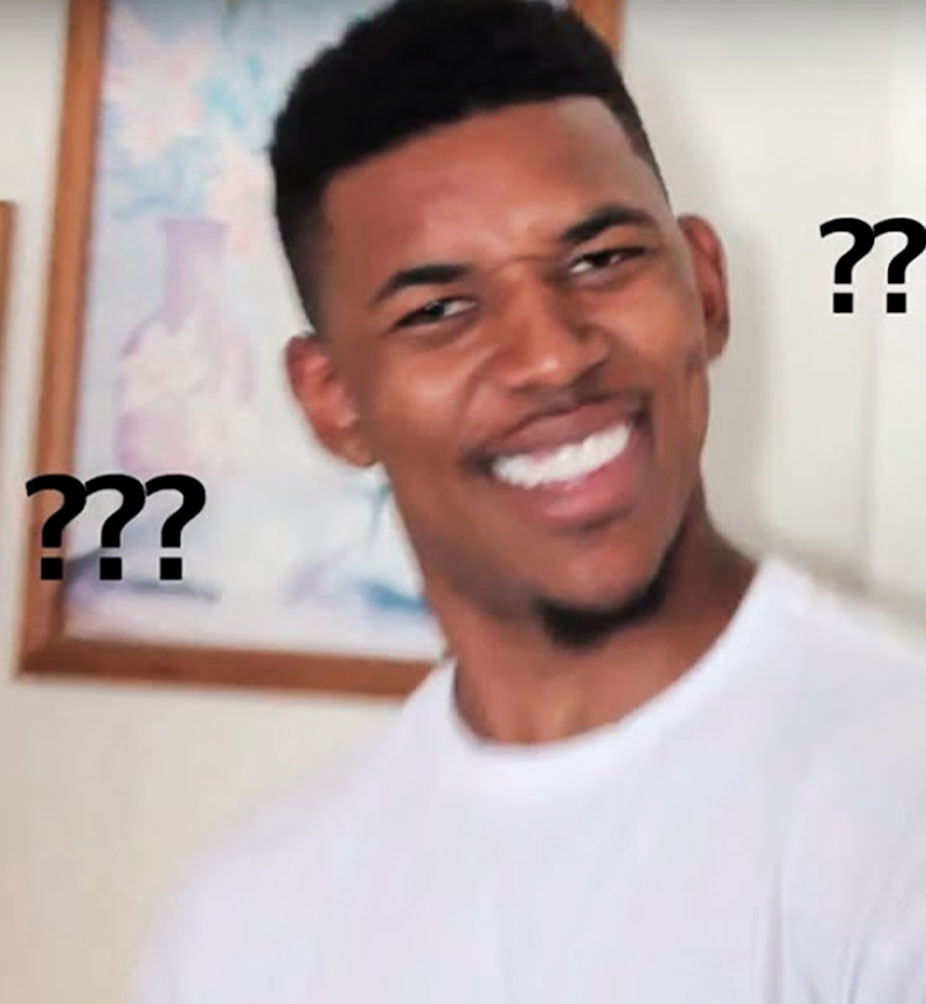 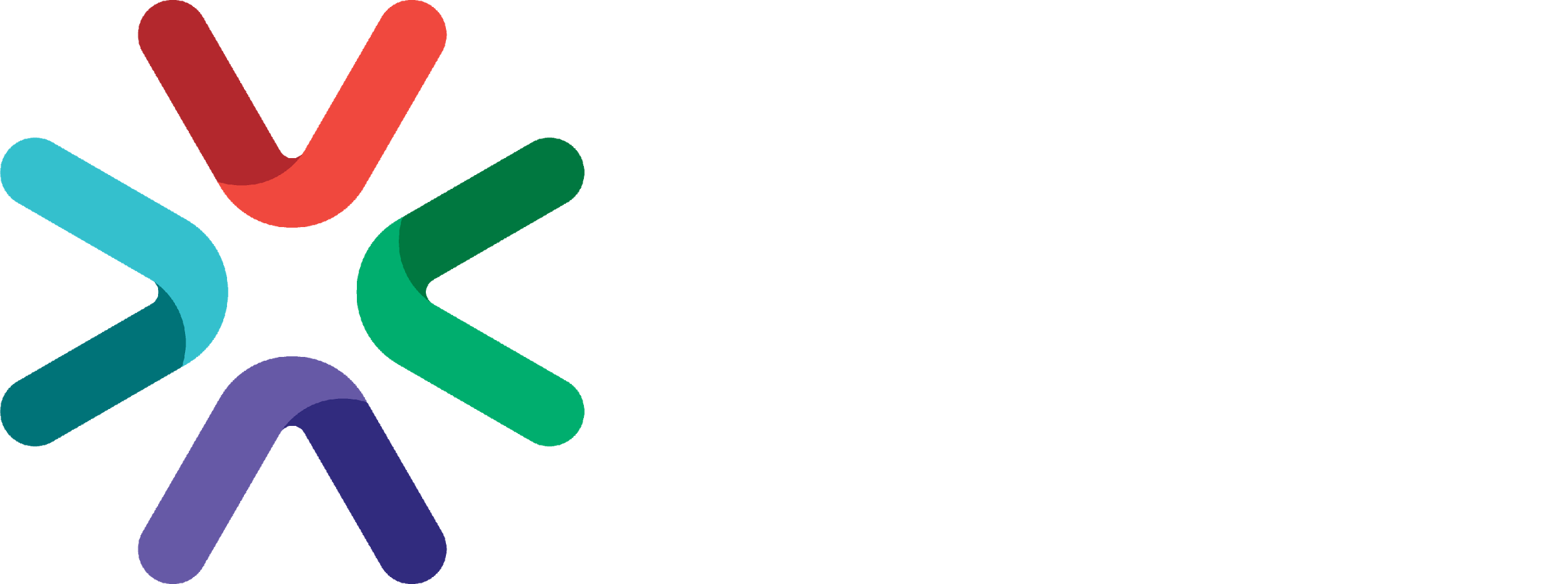 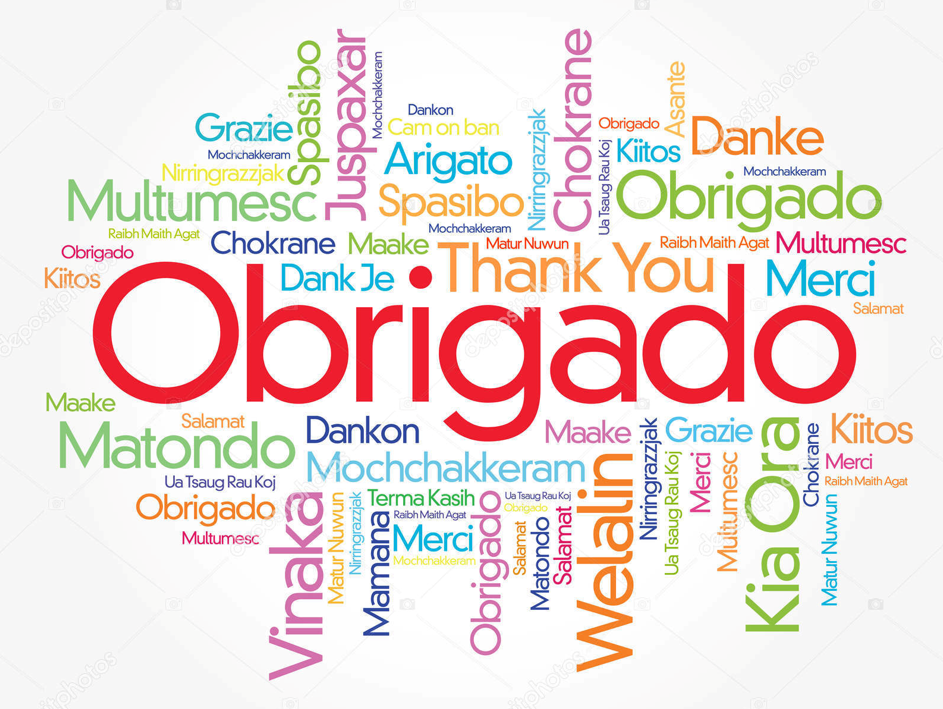 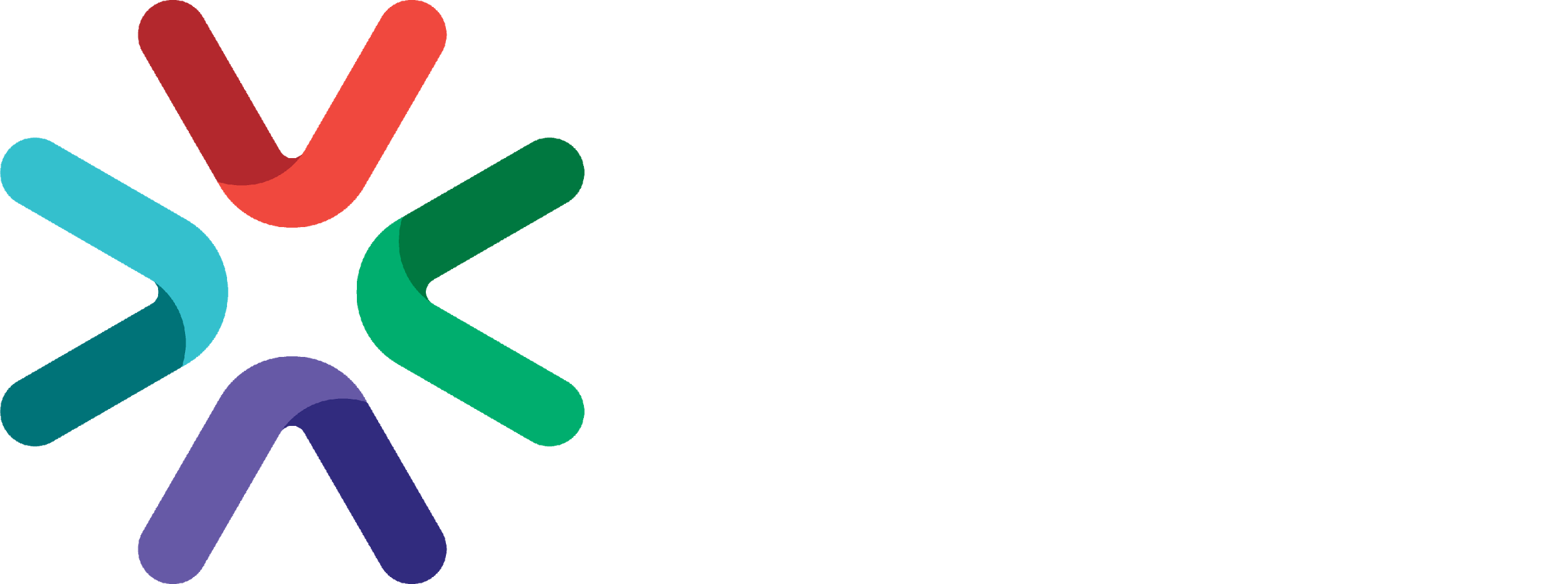 SQL Server 2019 – O que vem por aí?
Fabrício Lima

Luiz Lima
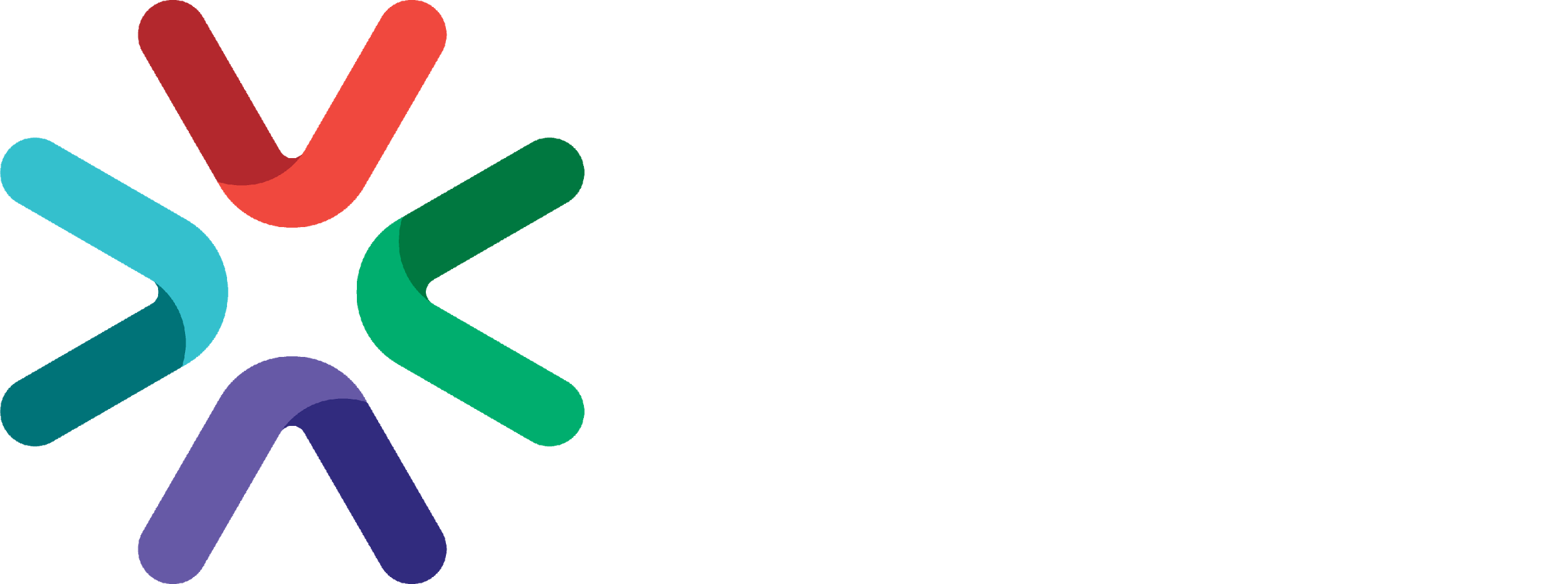